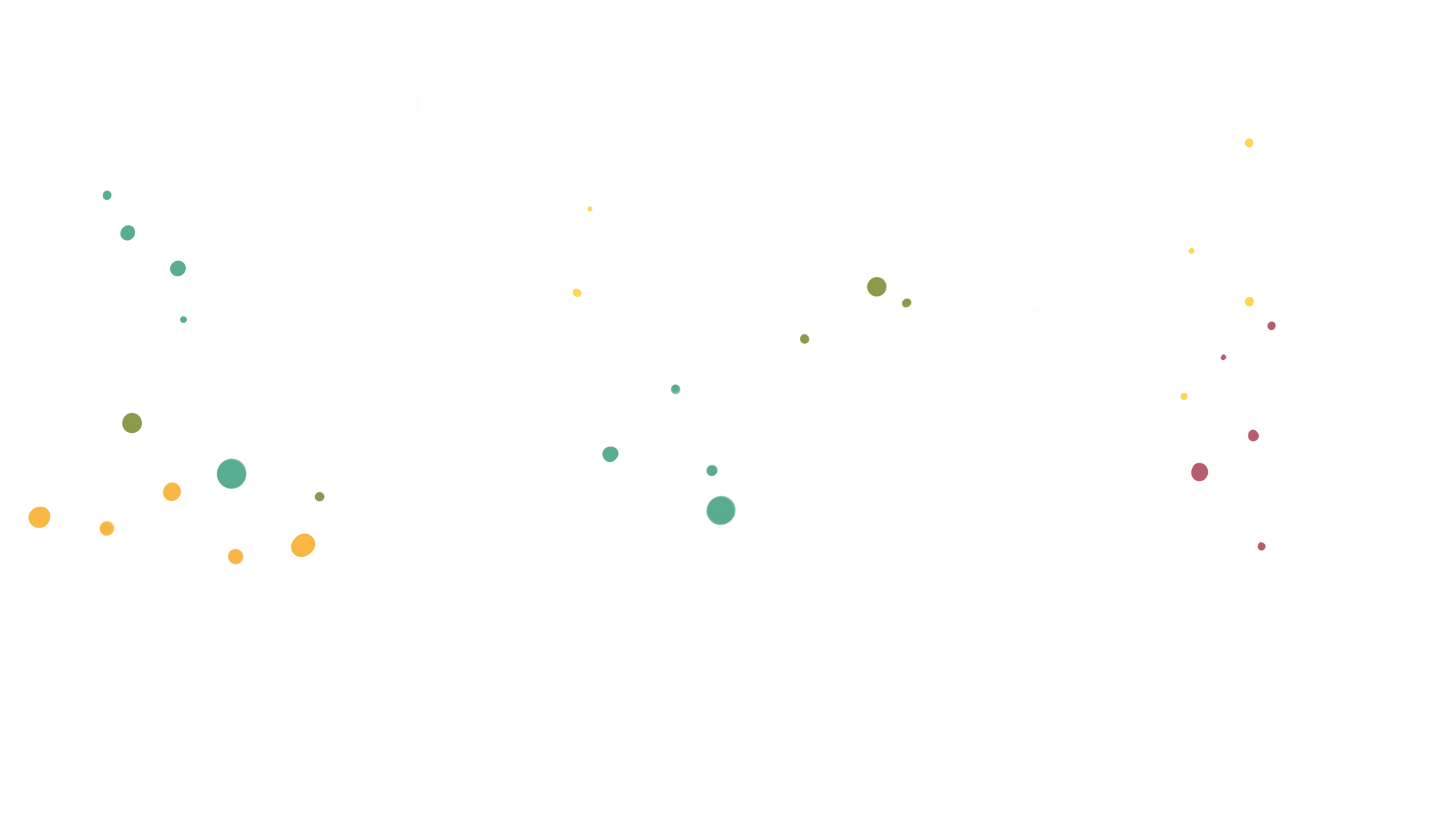 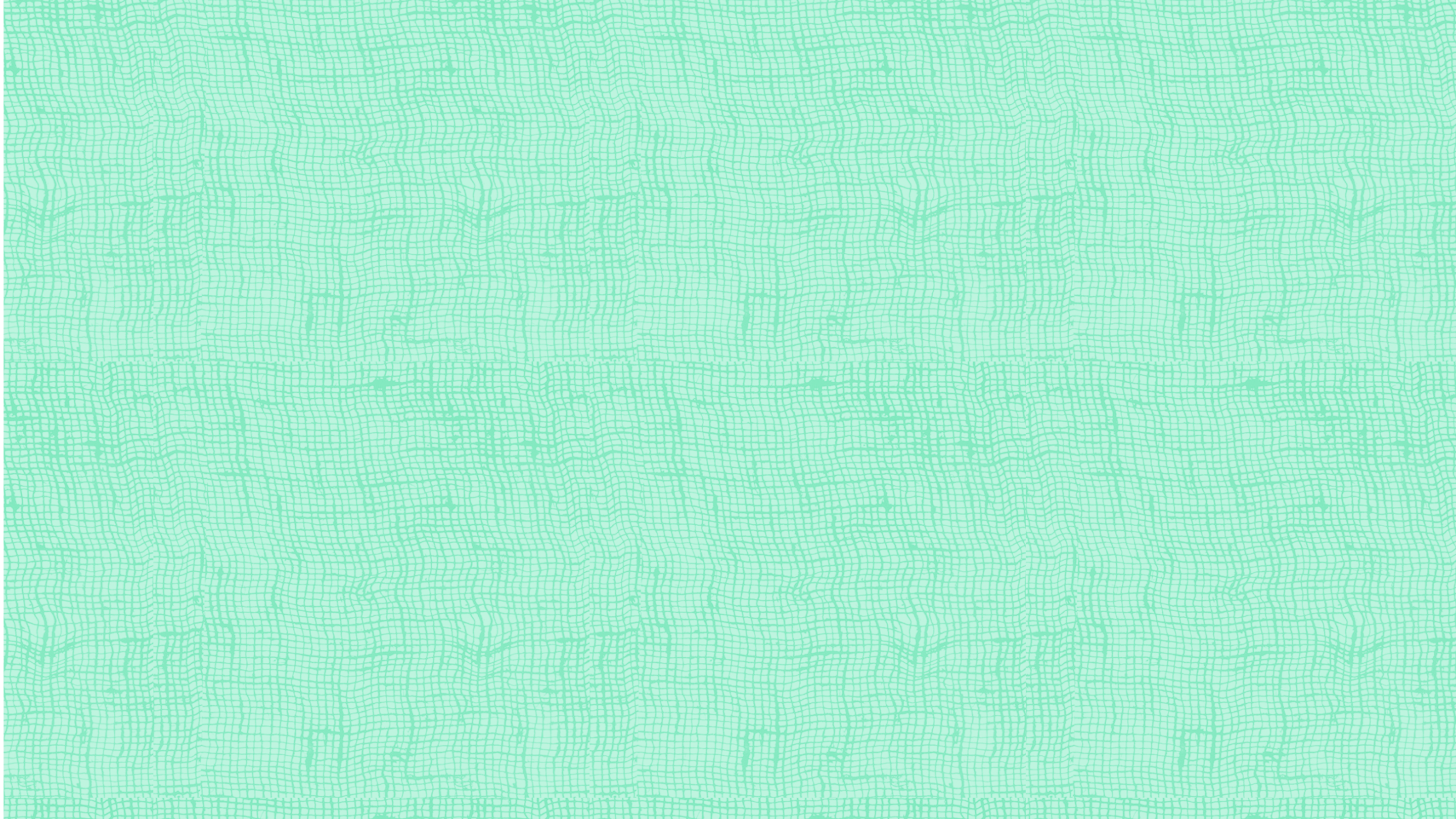 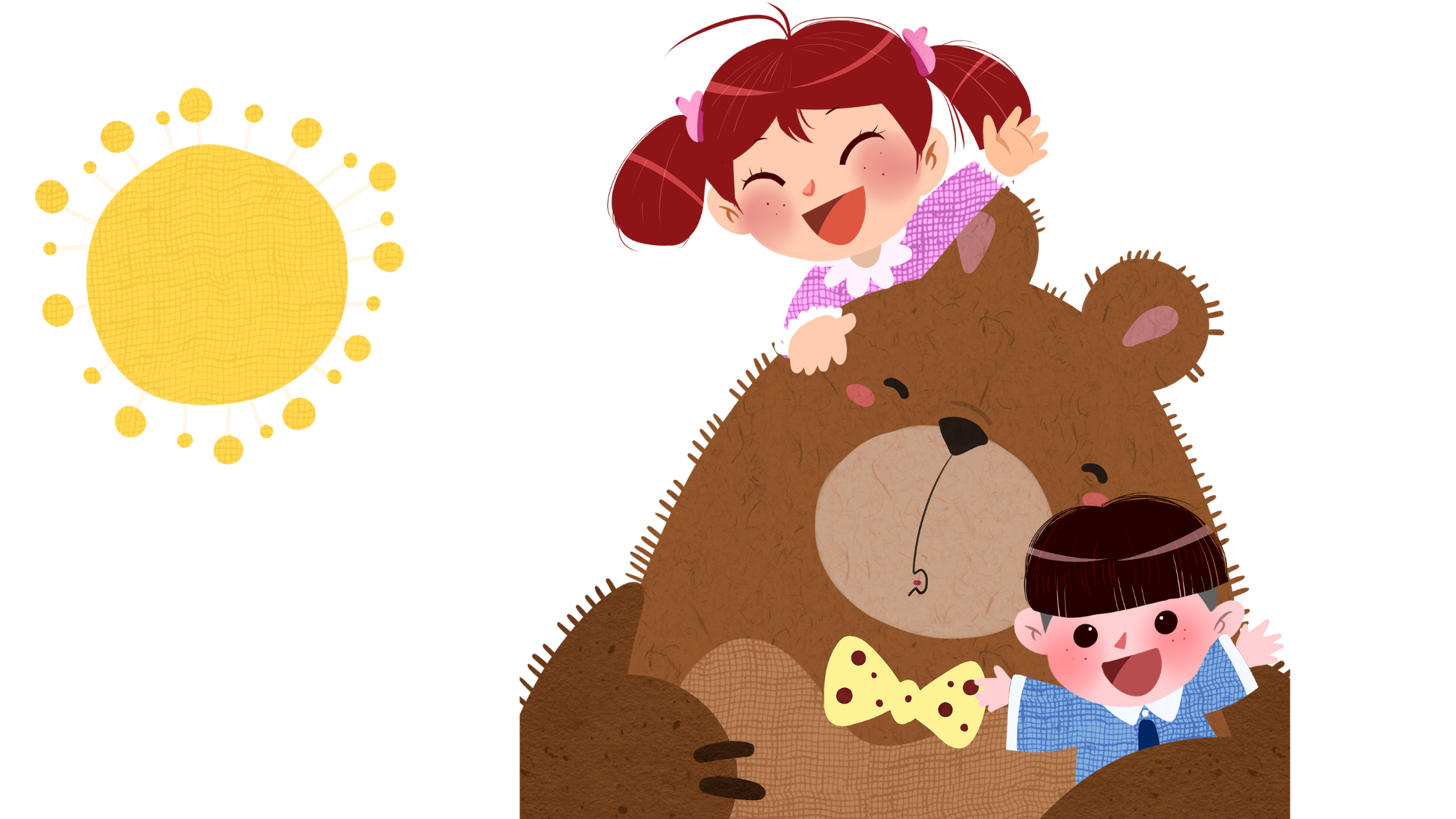 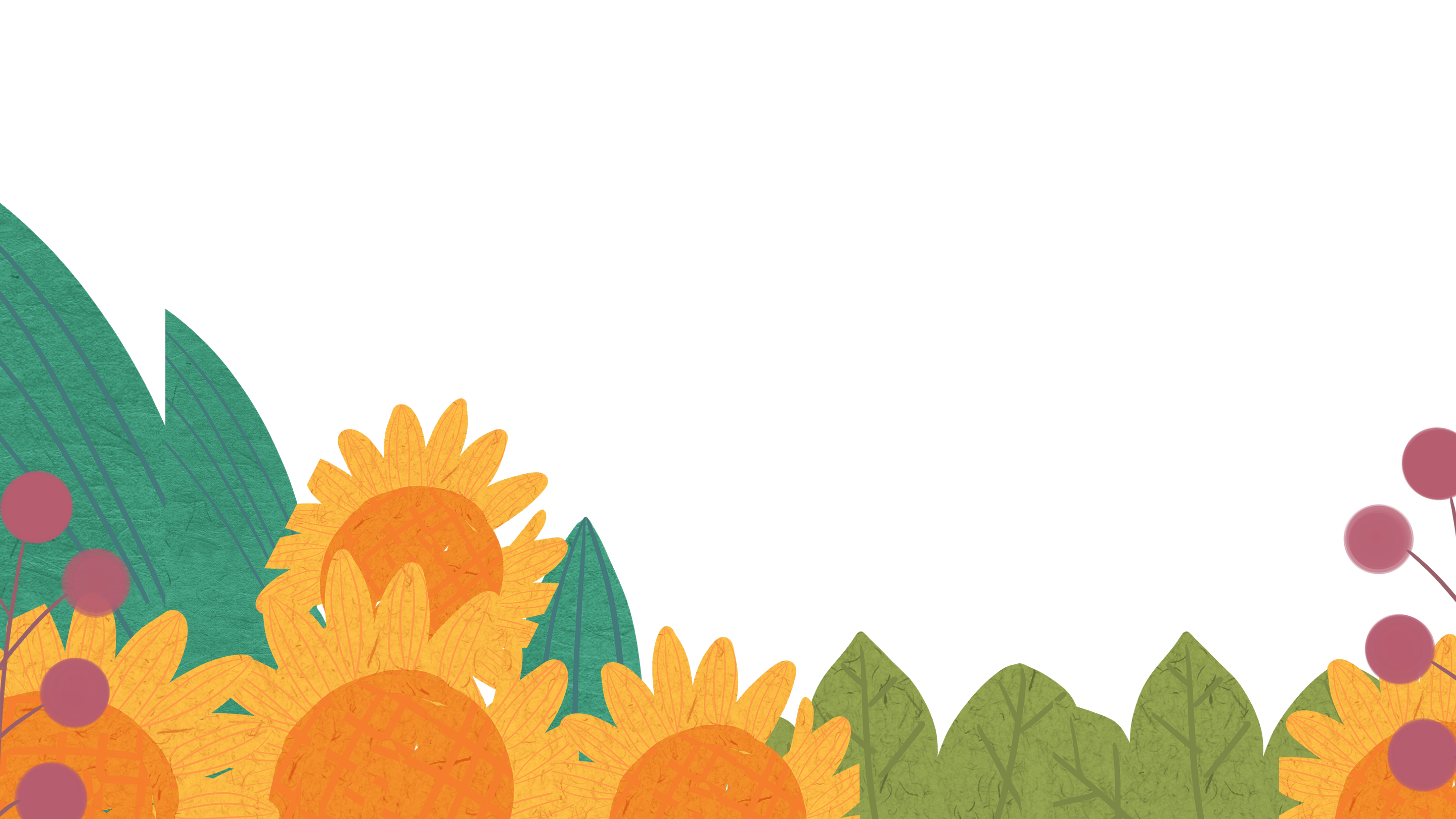 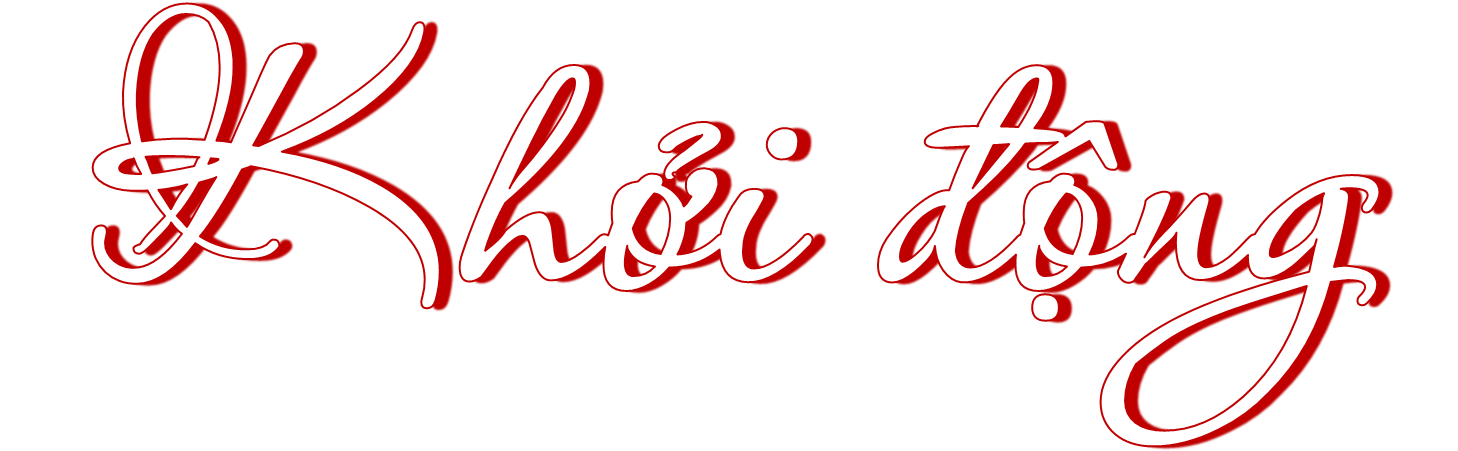 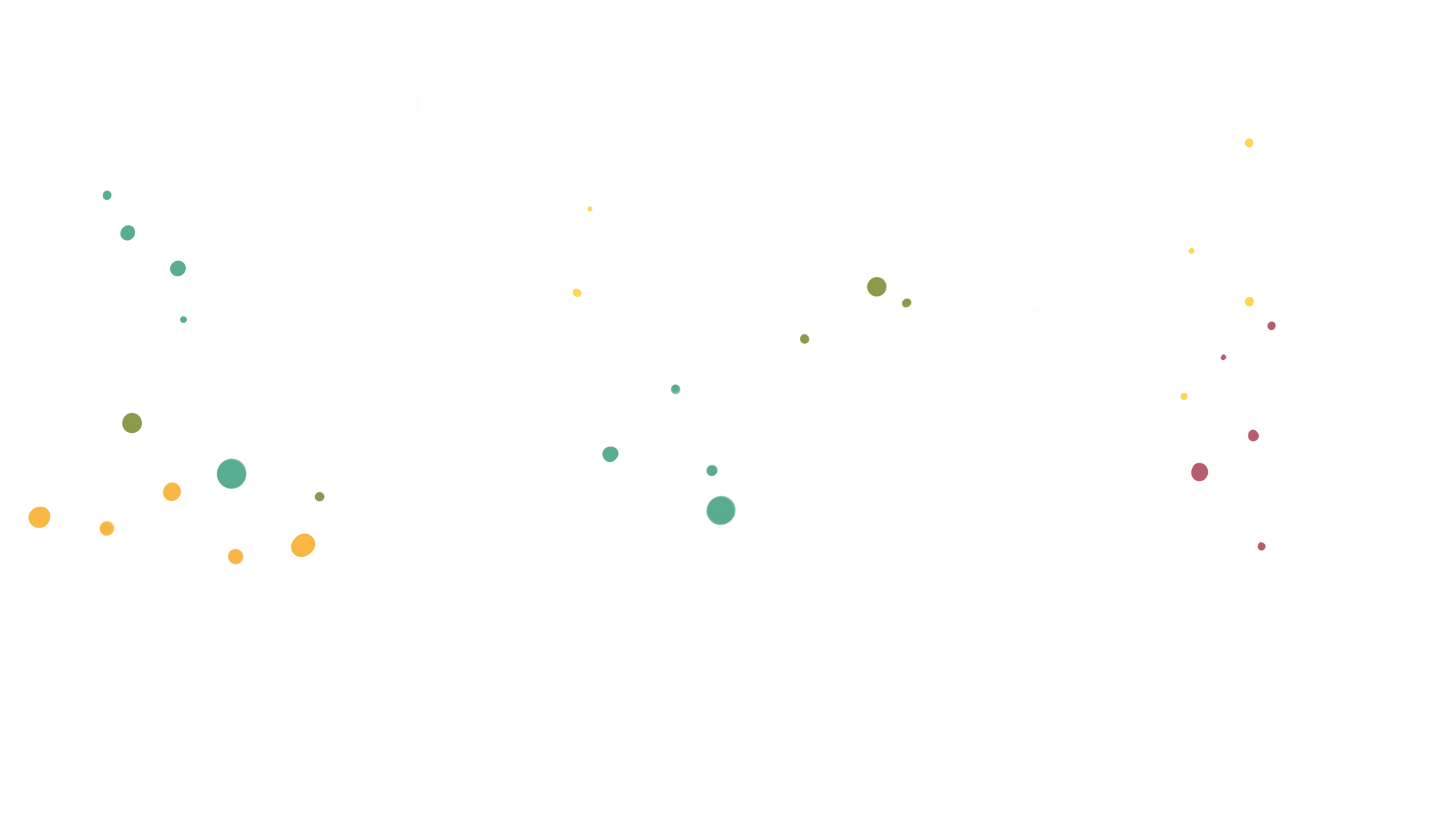 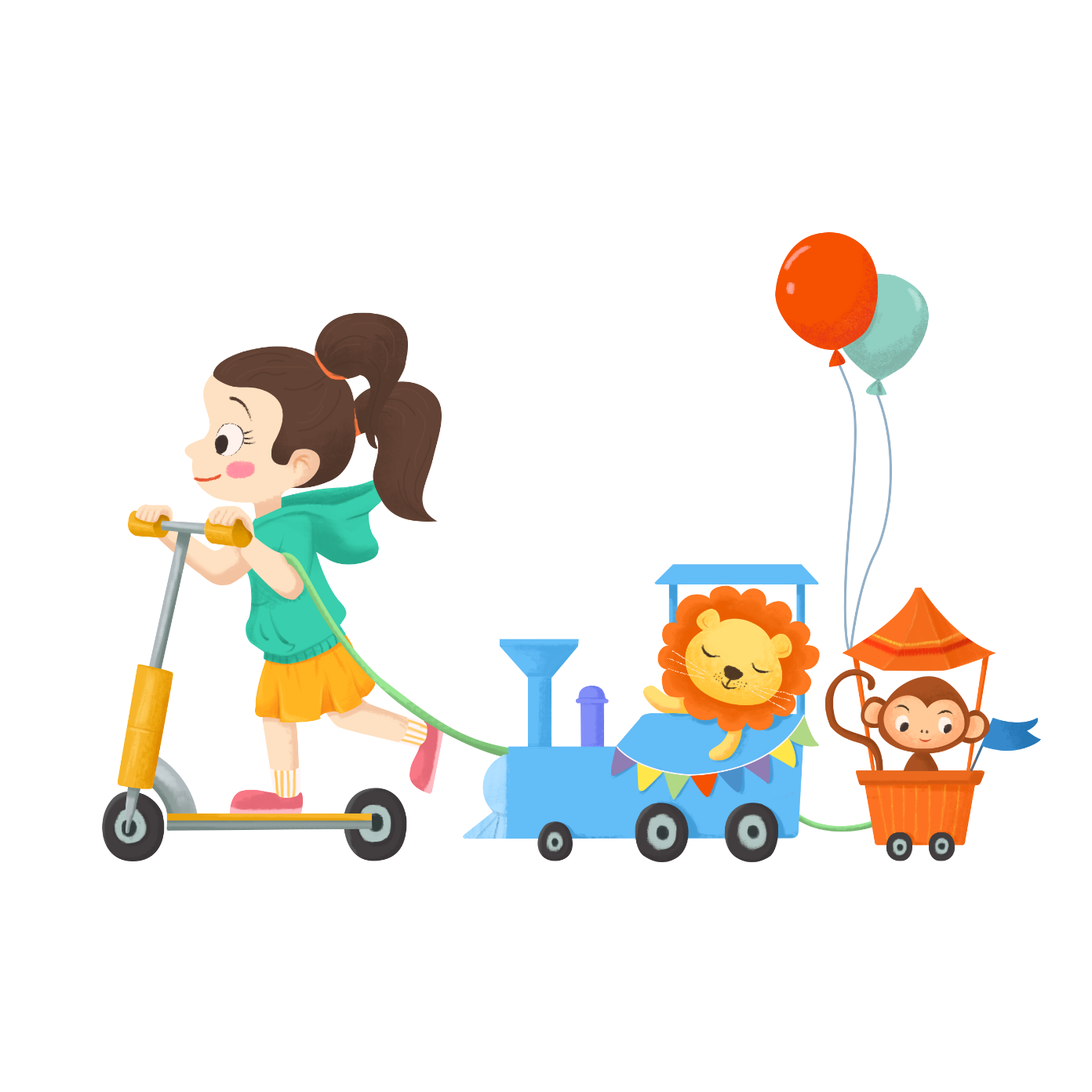 [Speaker Notes: Thiết kế: Hương Thảo – Zalo 0972115126]
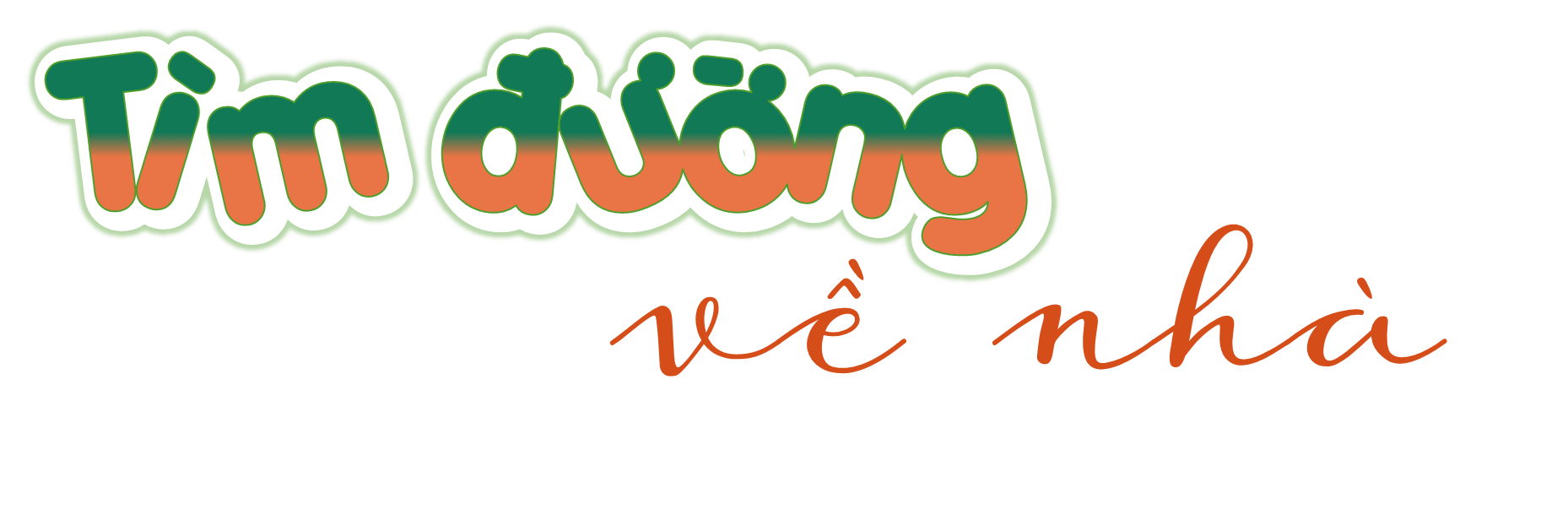 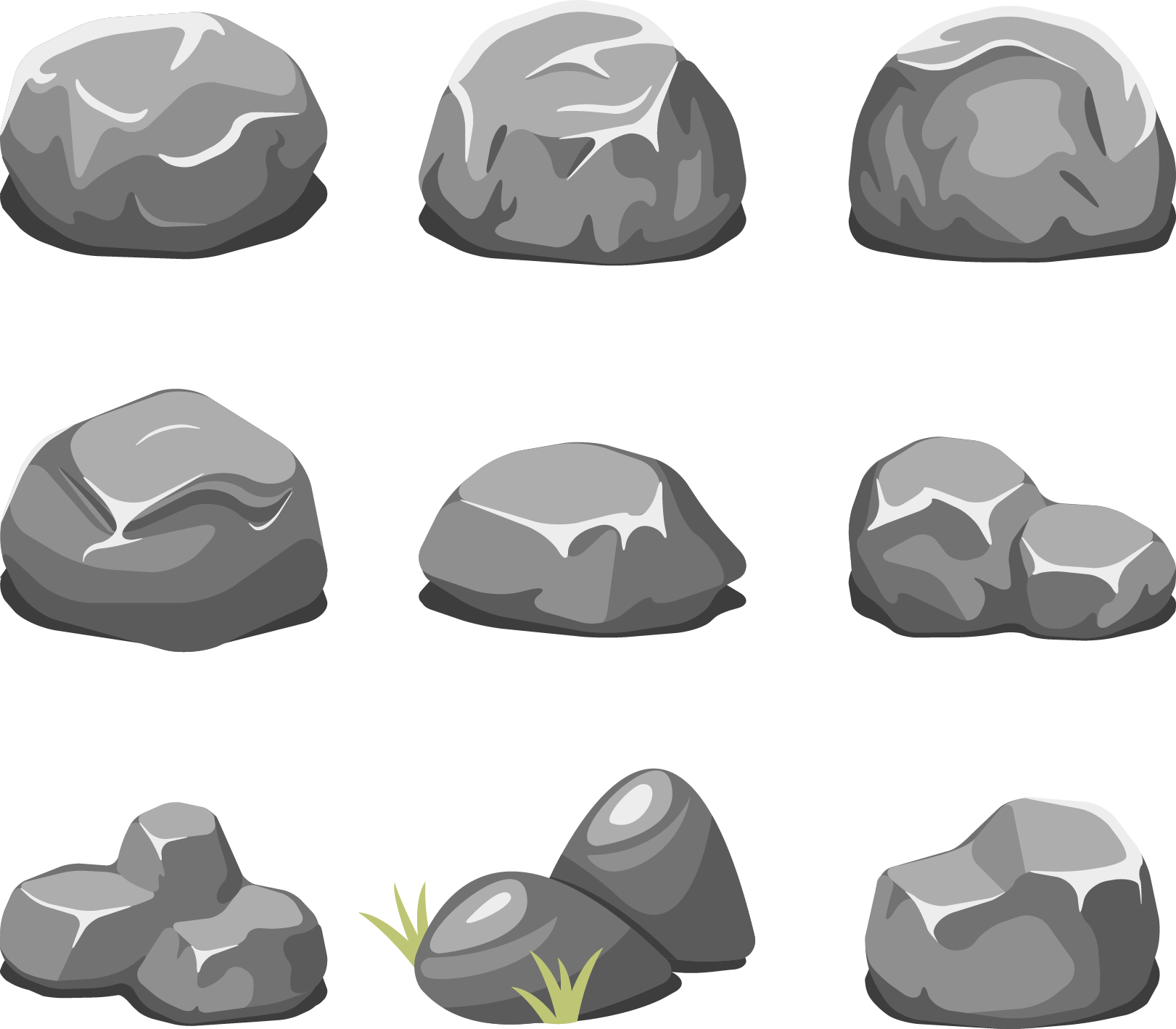 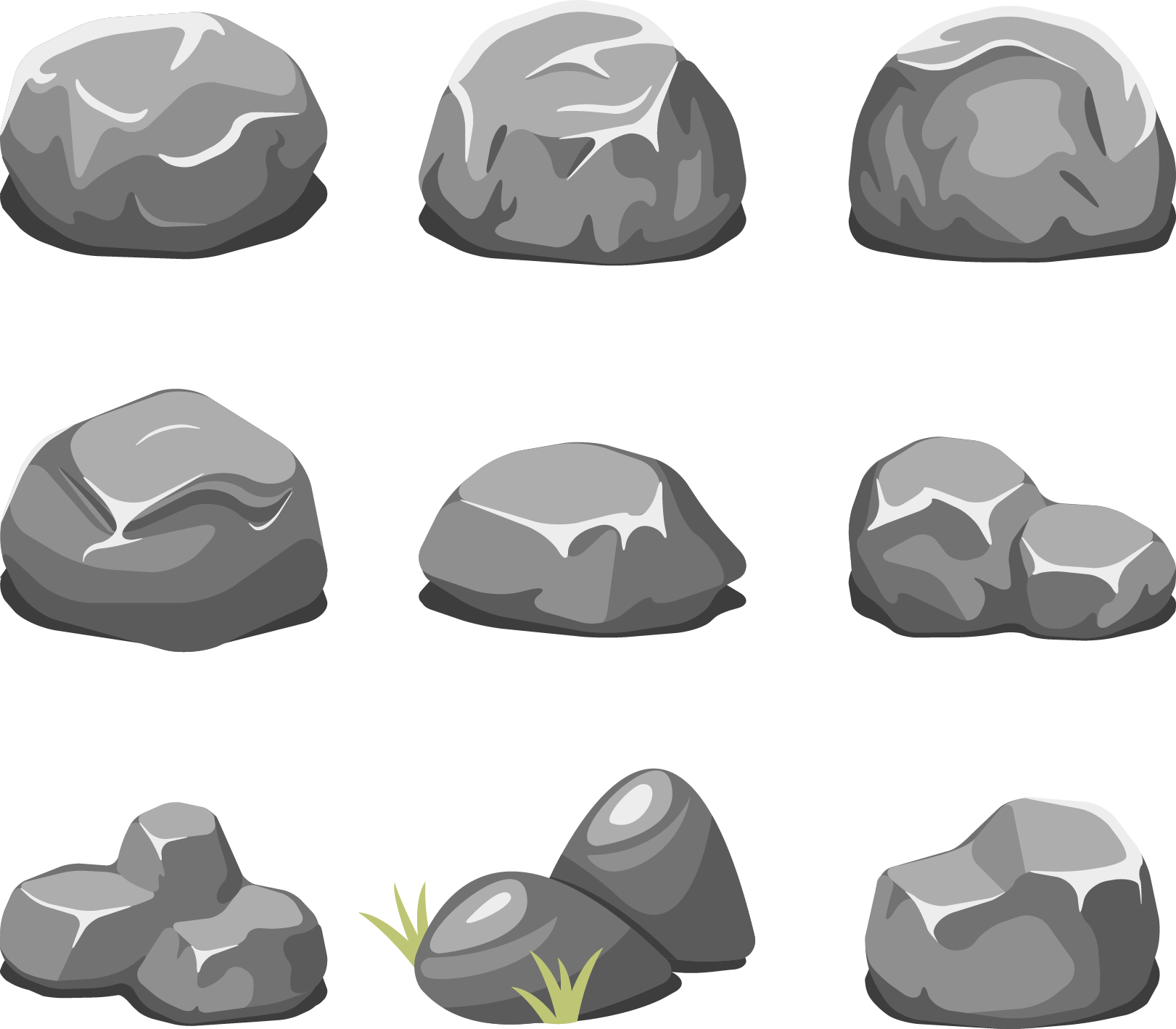 CHẶNG 1
CHẶNG 2
CHẶNG 3
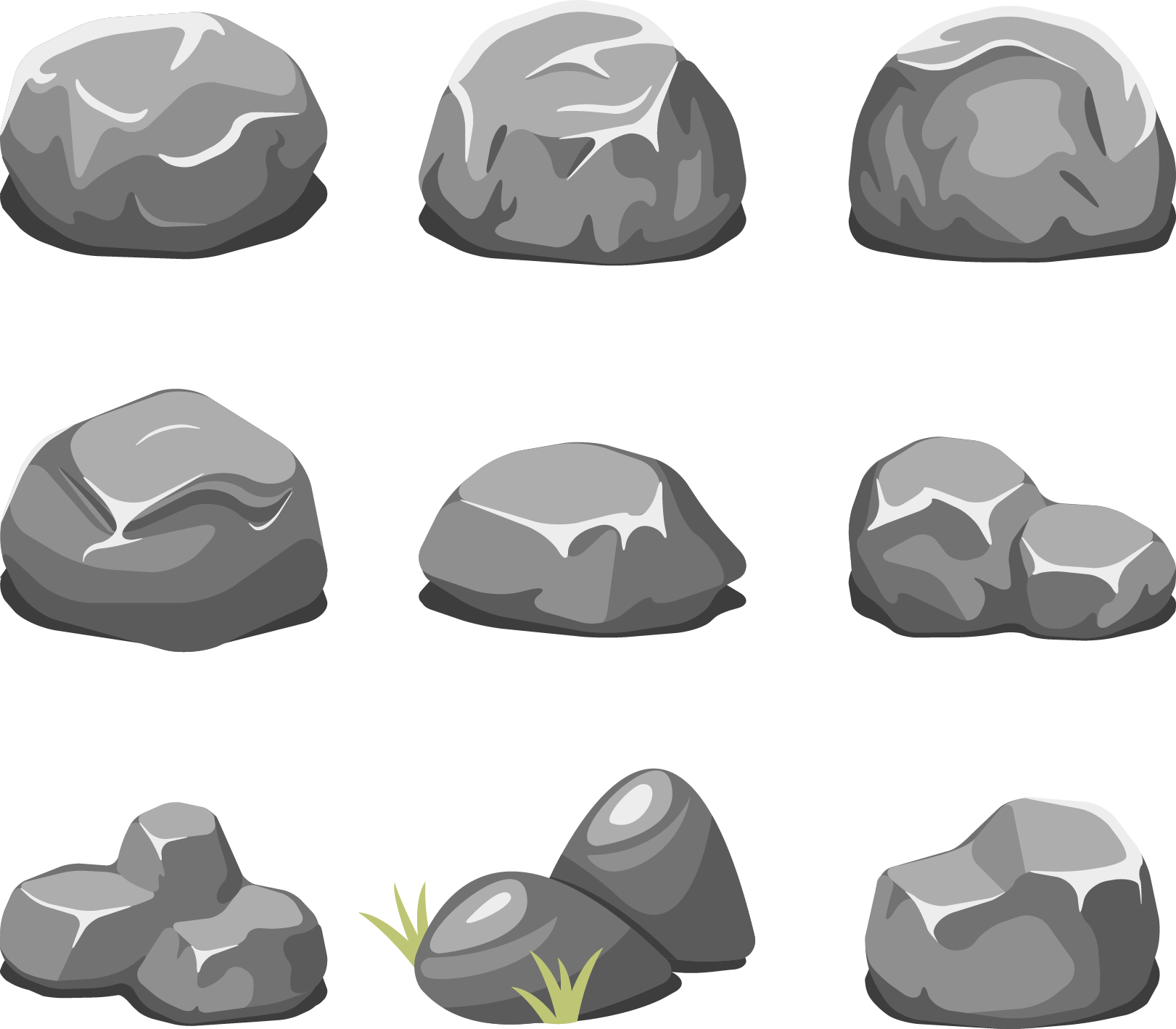 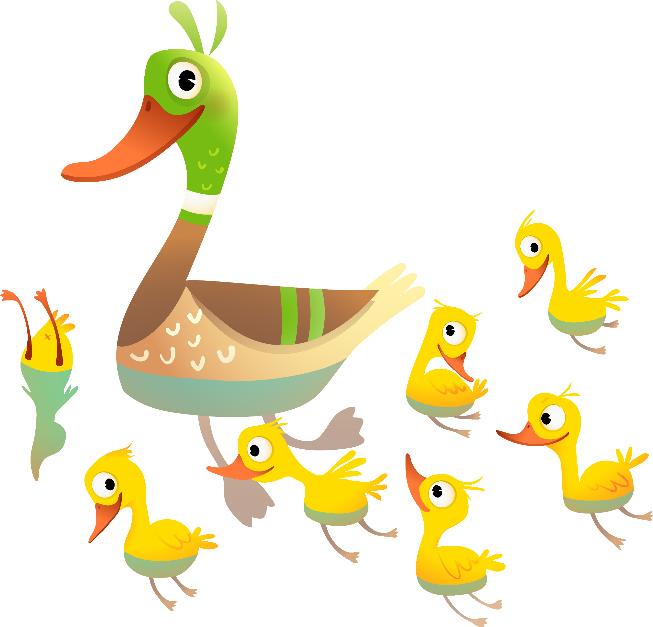 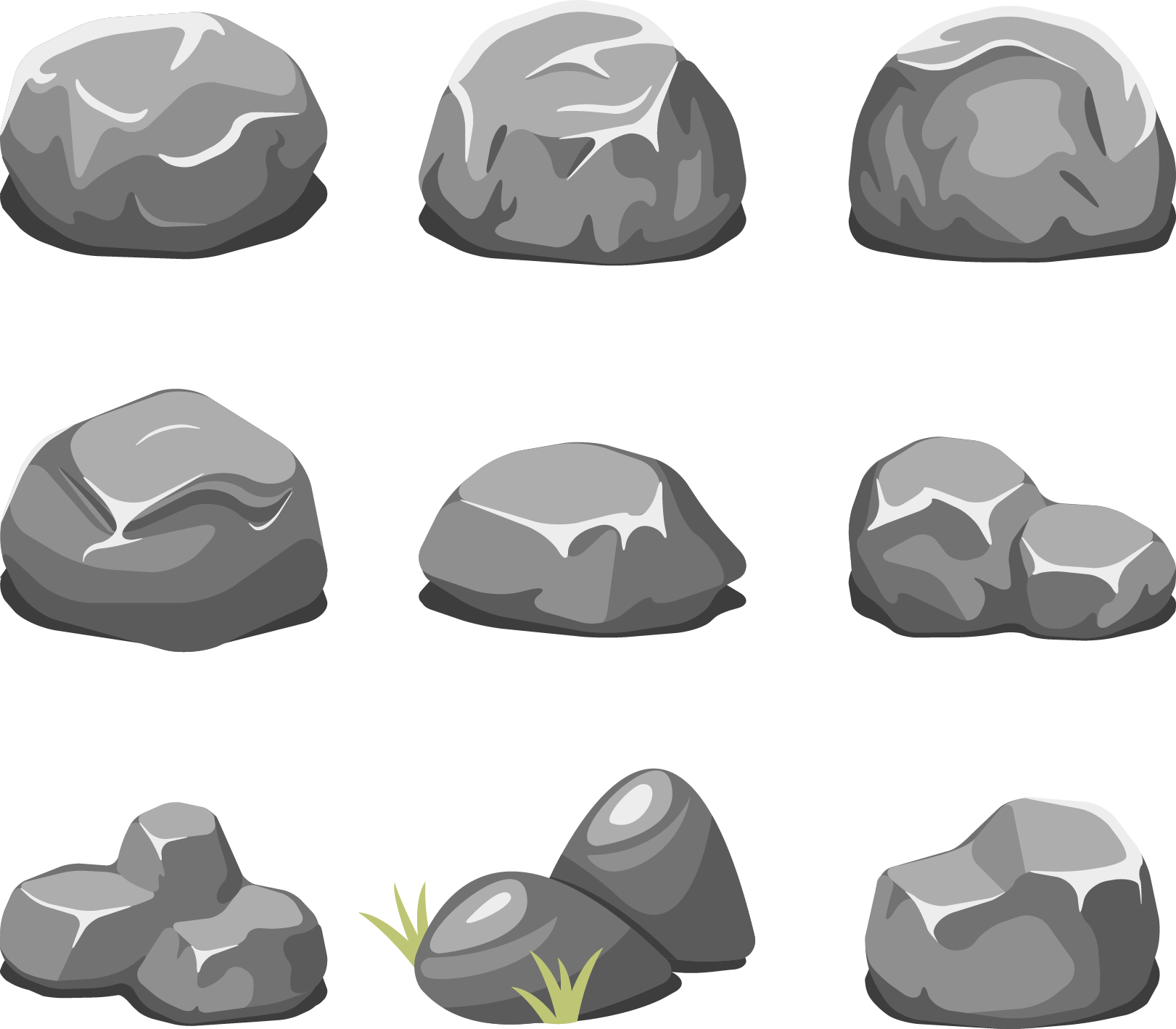 Xác định chủ ngữ của câu sau:
Cầu Thê Húc đỏ thắm dưới ánh bình minh.
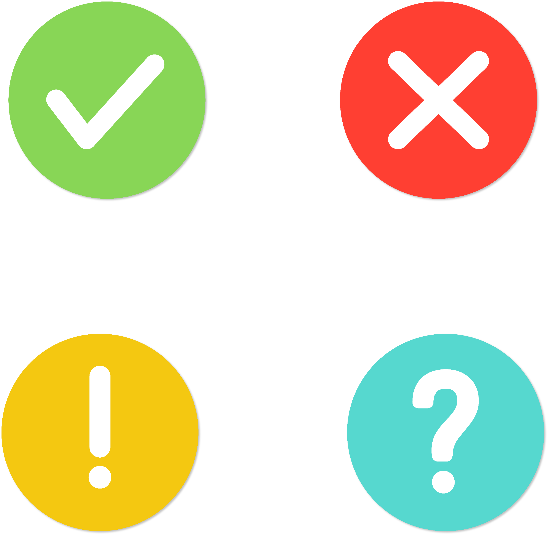 Cầu Thê Húc
CHẶNG 1
Xác định vị ngữ của câu sau:
Lý Thường Kiệt là danh tướng Việt Nam thế kỉ XI.
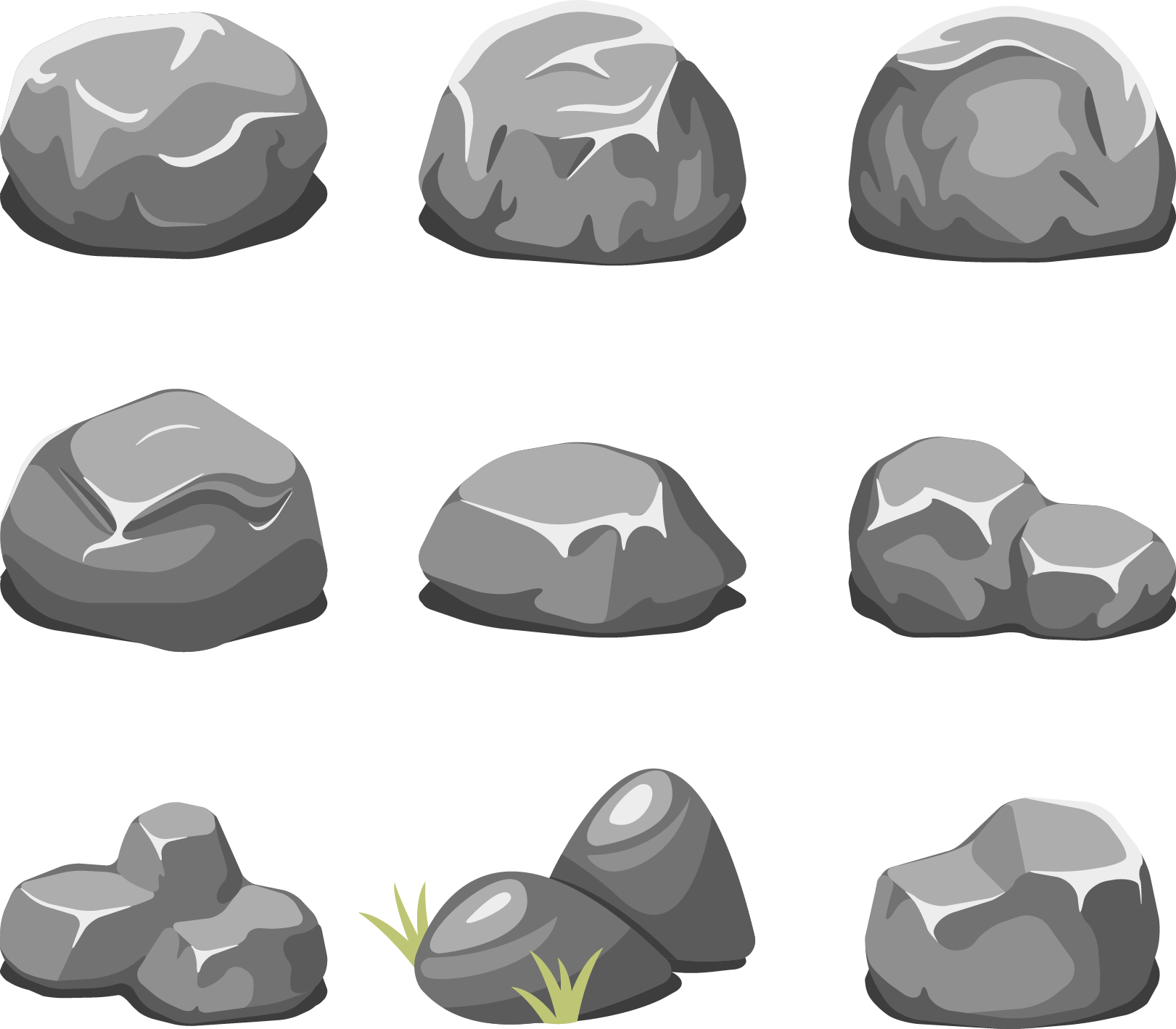 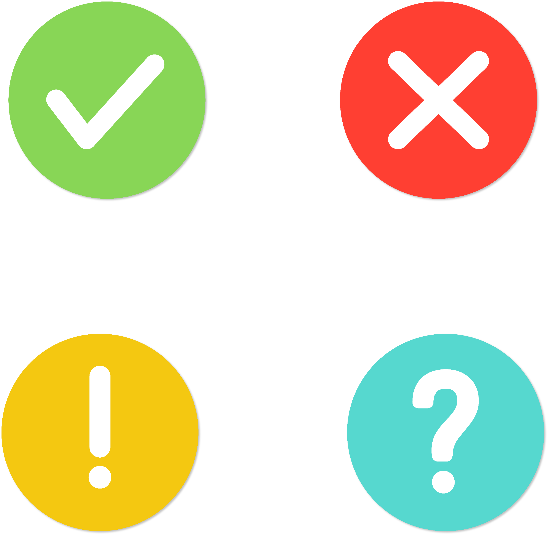 là danh tướng Việt Nam thế kỉ XI.
CHẶNG 2
Xác định chủ ngữ, vị ngữ của câu sau: Gió thổi vi vu.
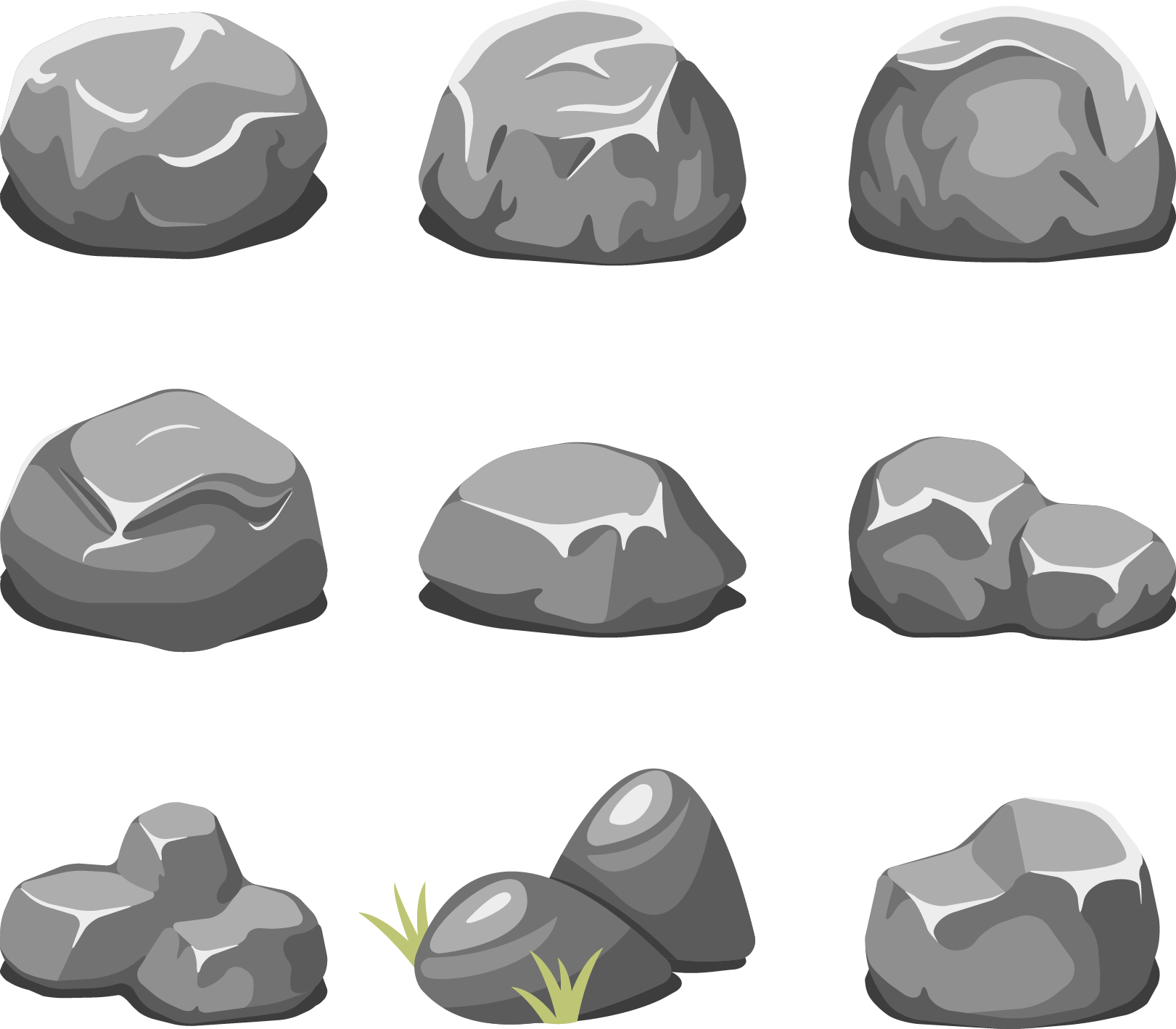 Chủ ngữ: Gió thổi
Vị ngữ: vi vu
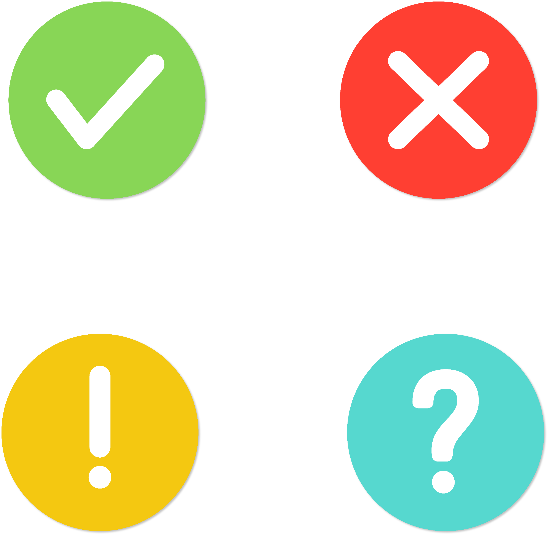 CHẶNG 3
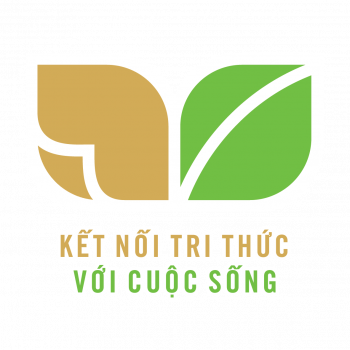 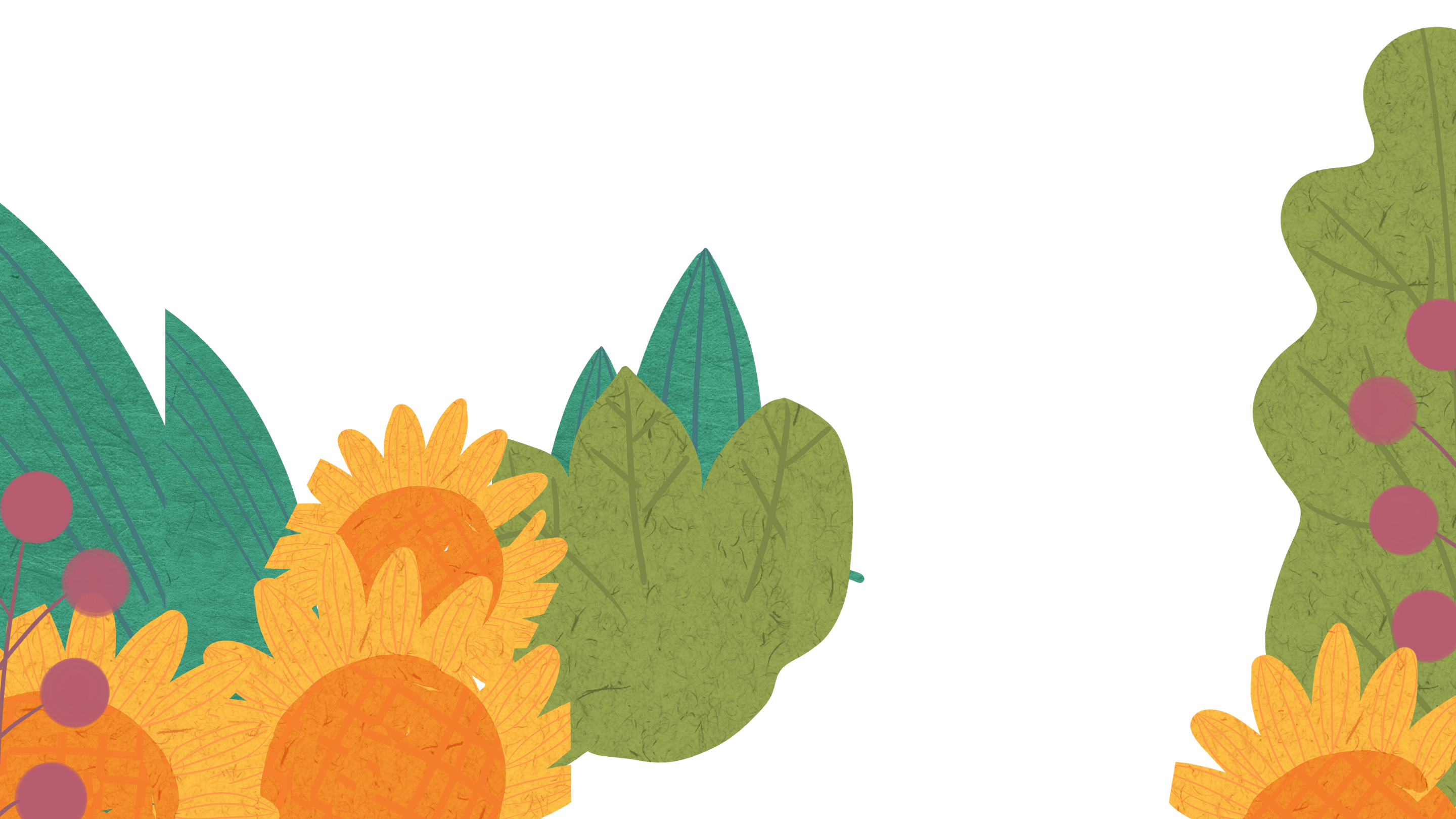 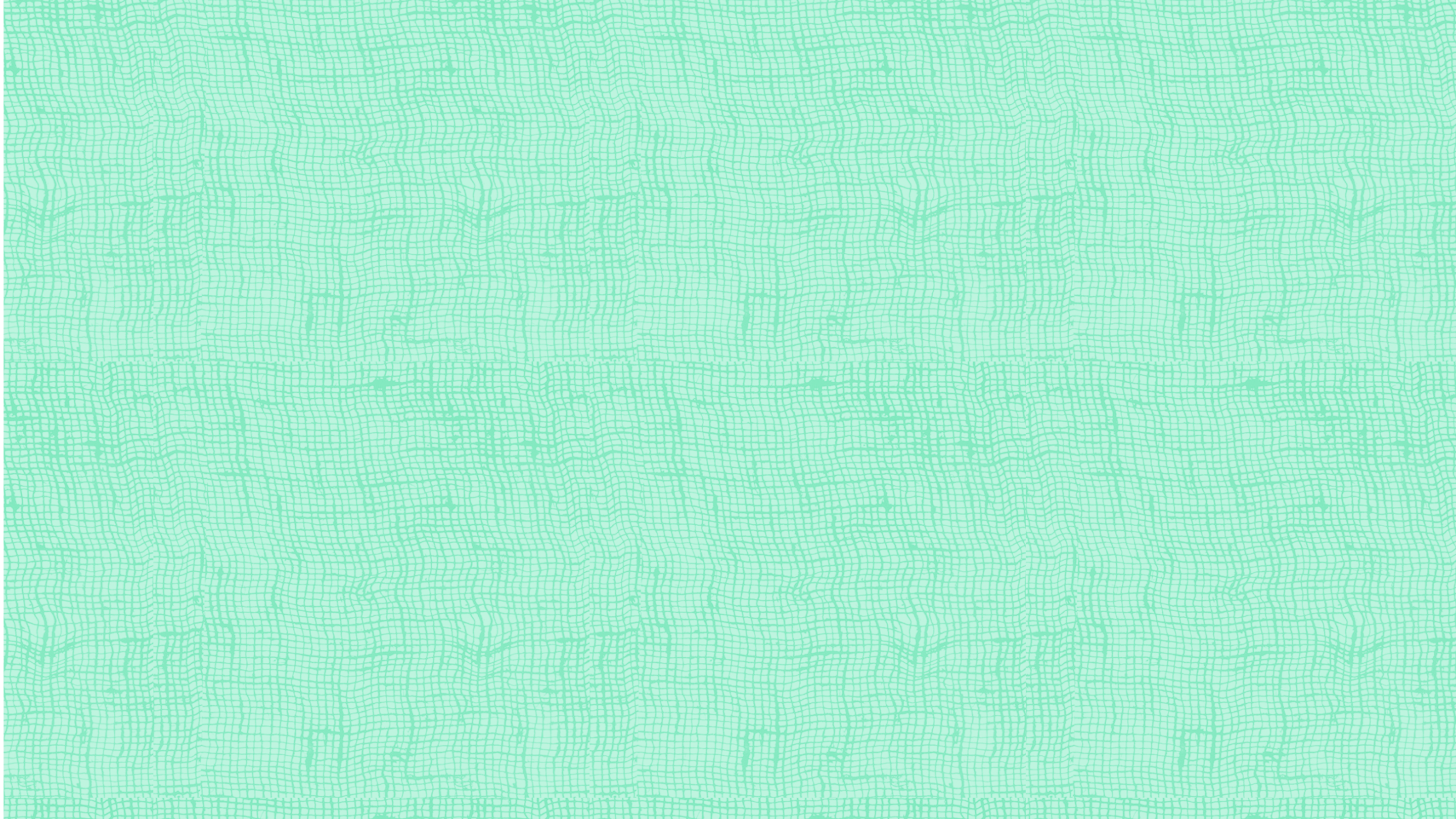 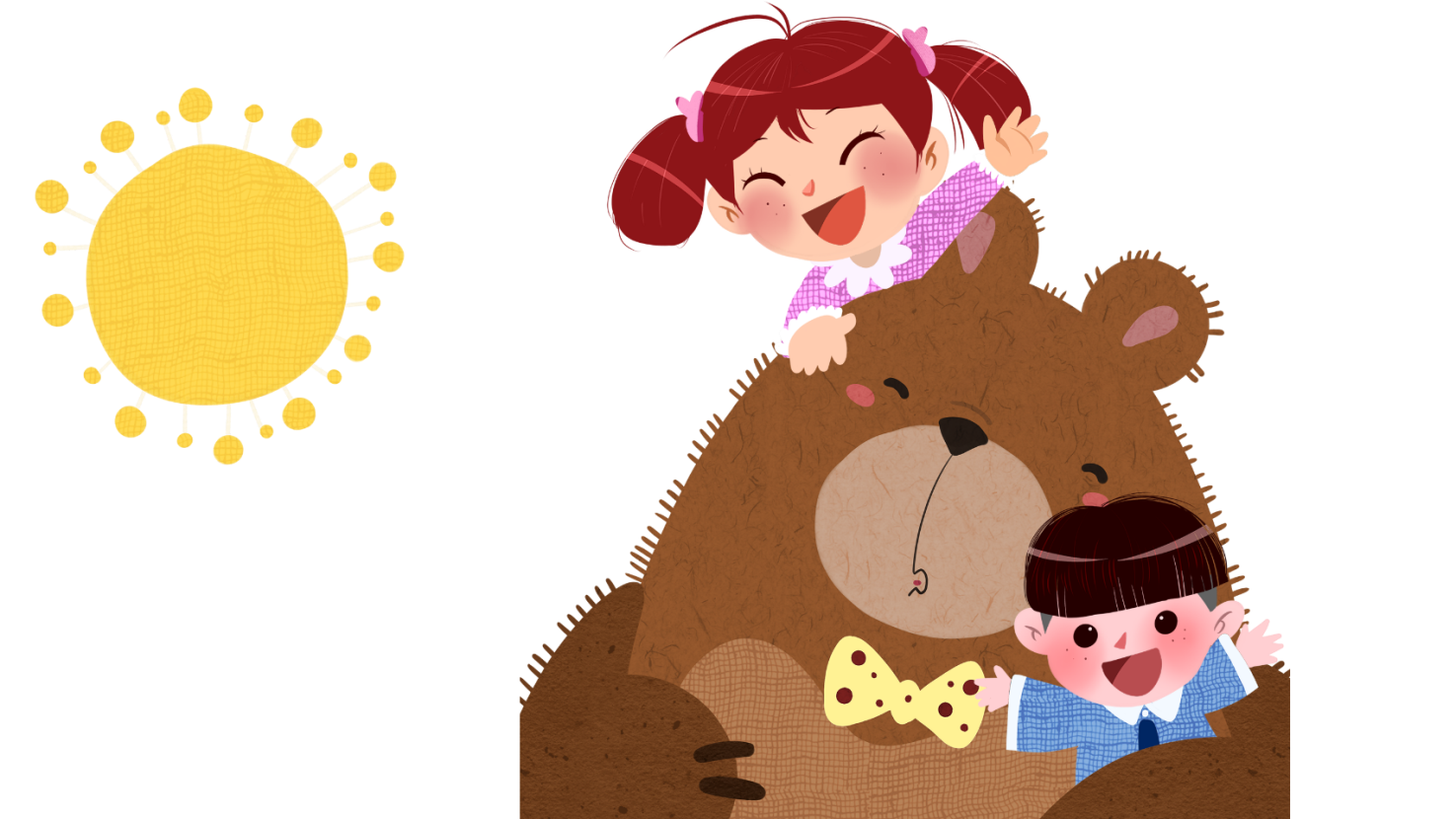 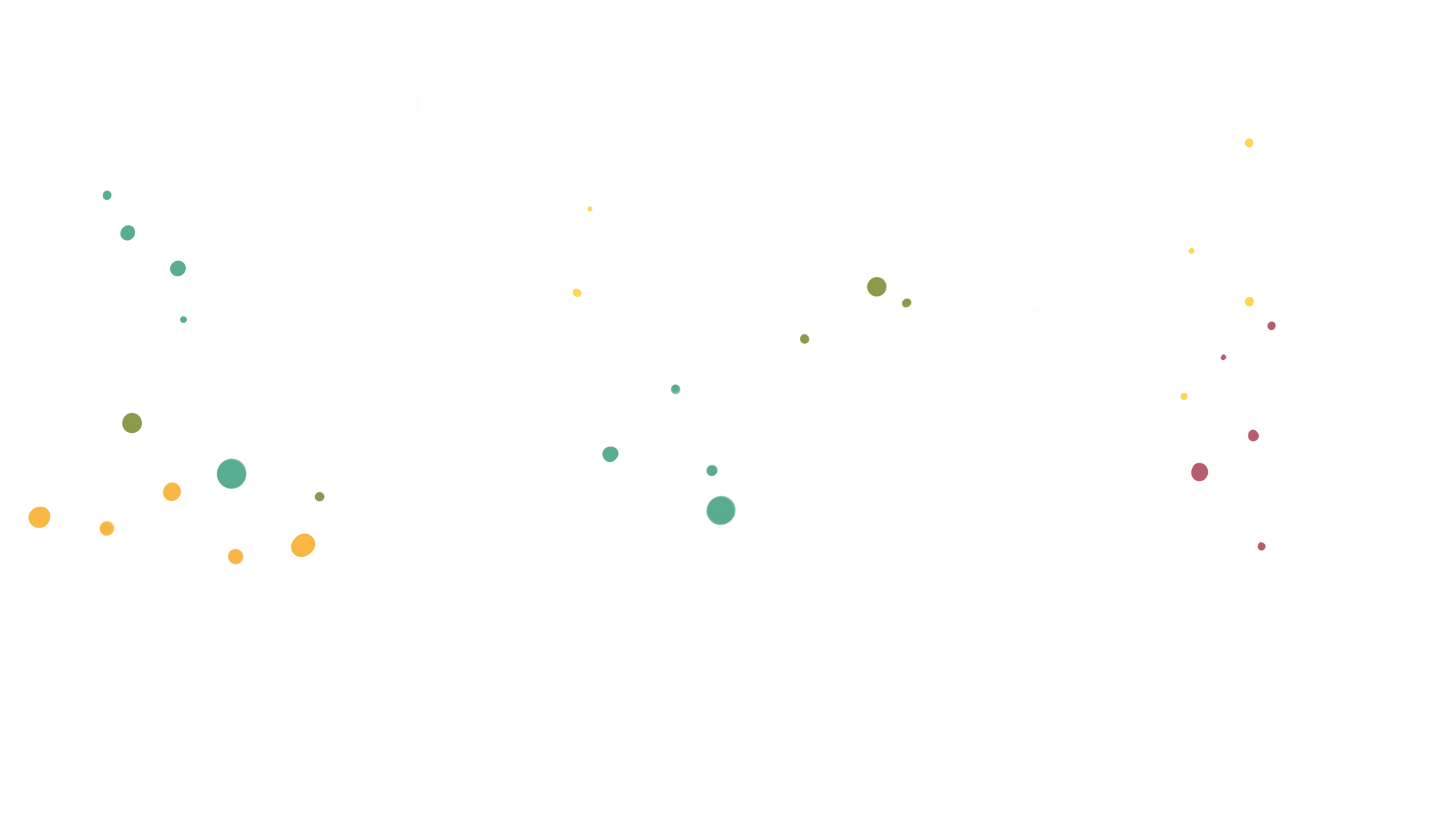 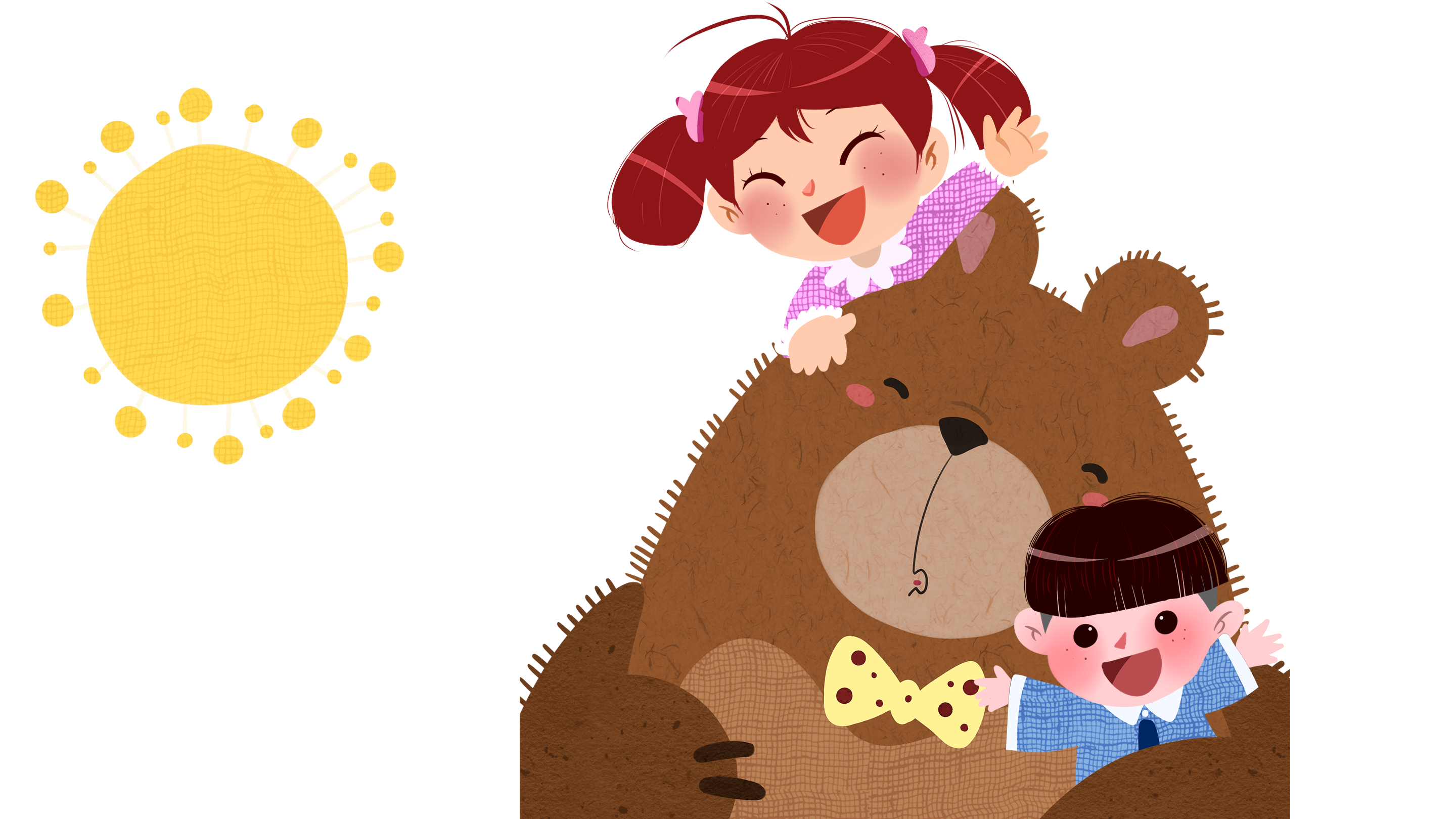 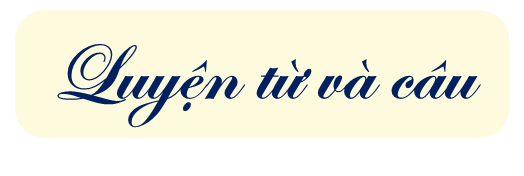 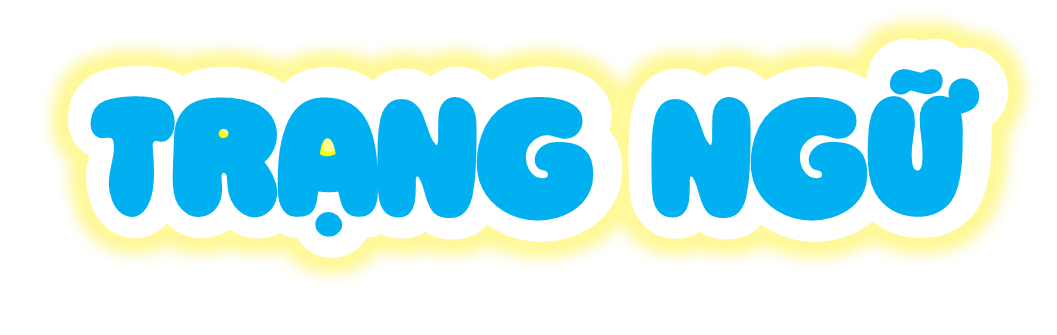 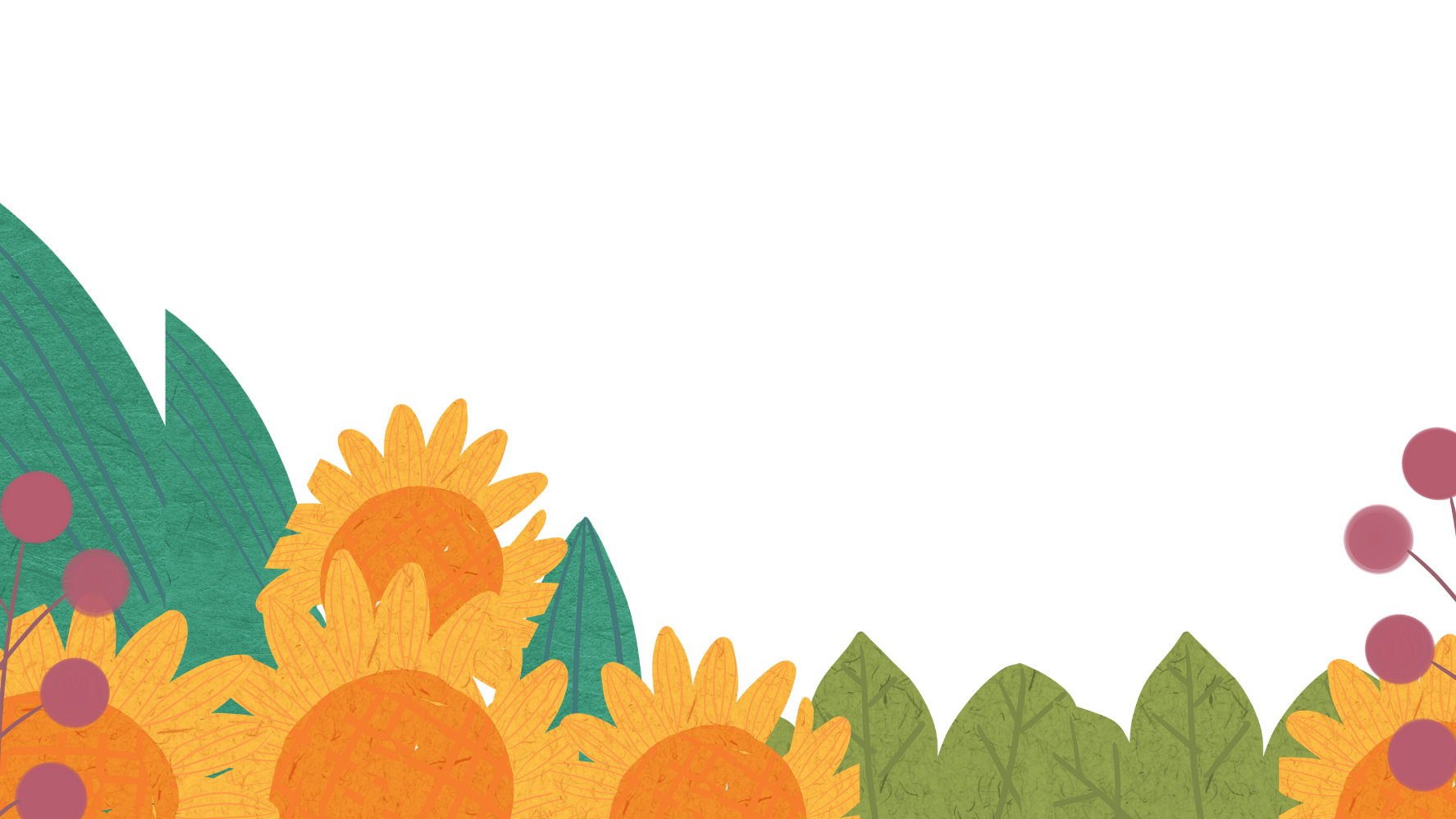 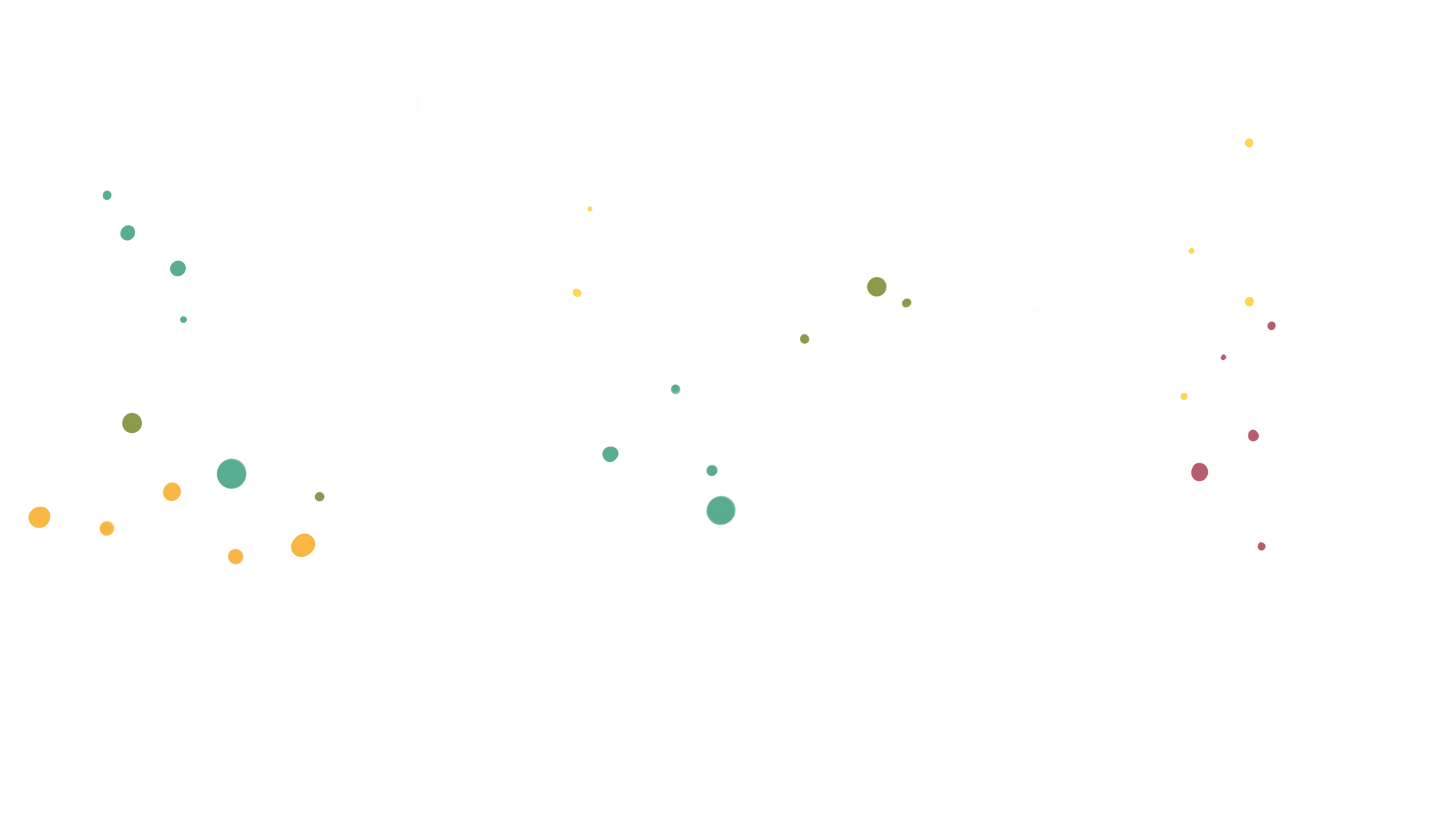 Yêu cầu cần đạt
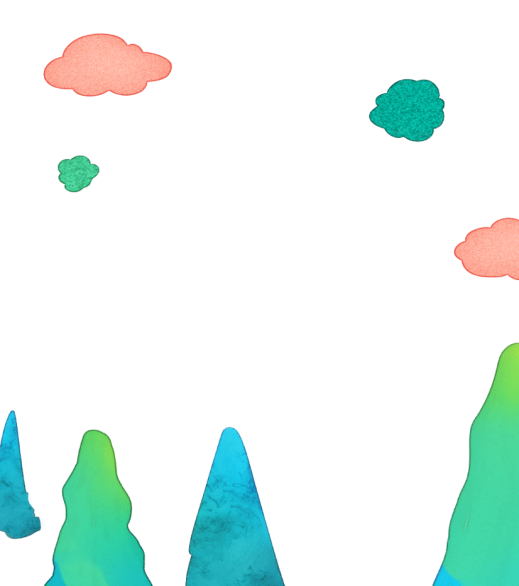 Nắm được khái niệm về thành phần trạng ngữ- thành phần phụ của câu.
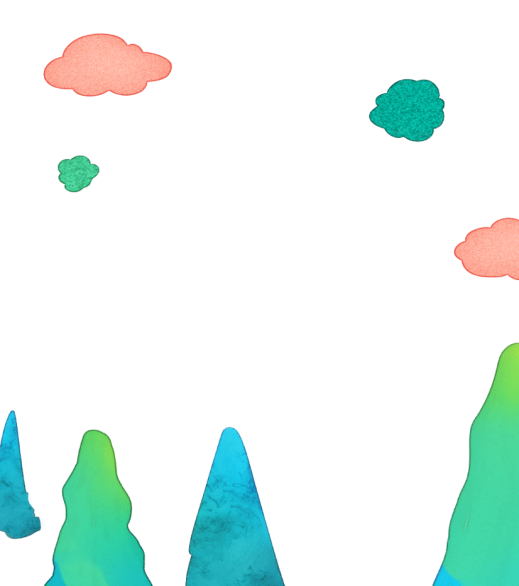 Nhận diện được trạng ngữ trong câu và hiểu được nội dung của nó.
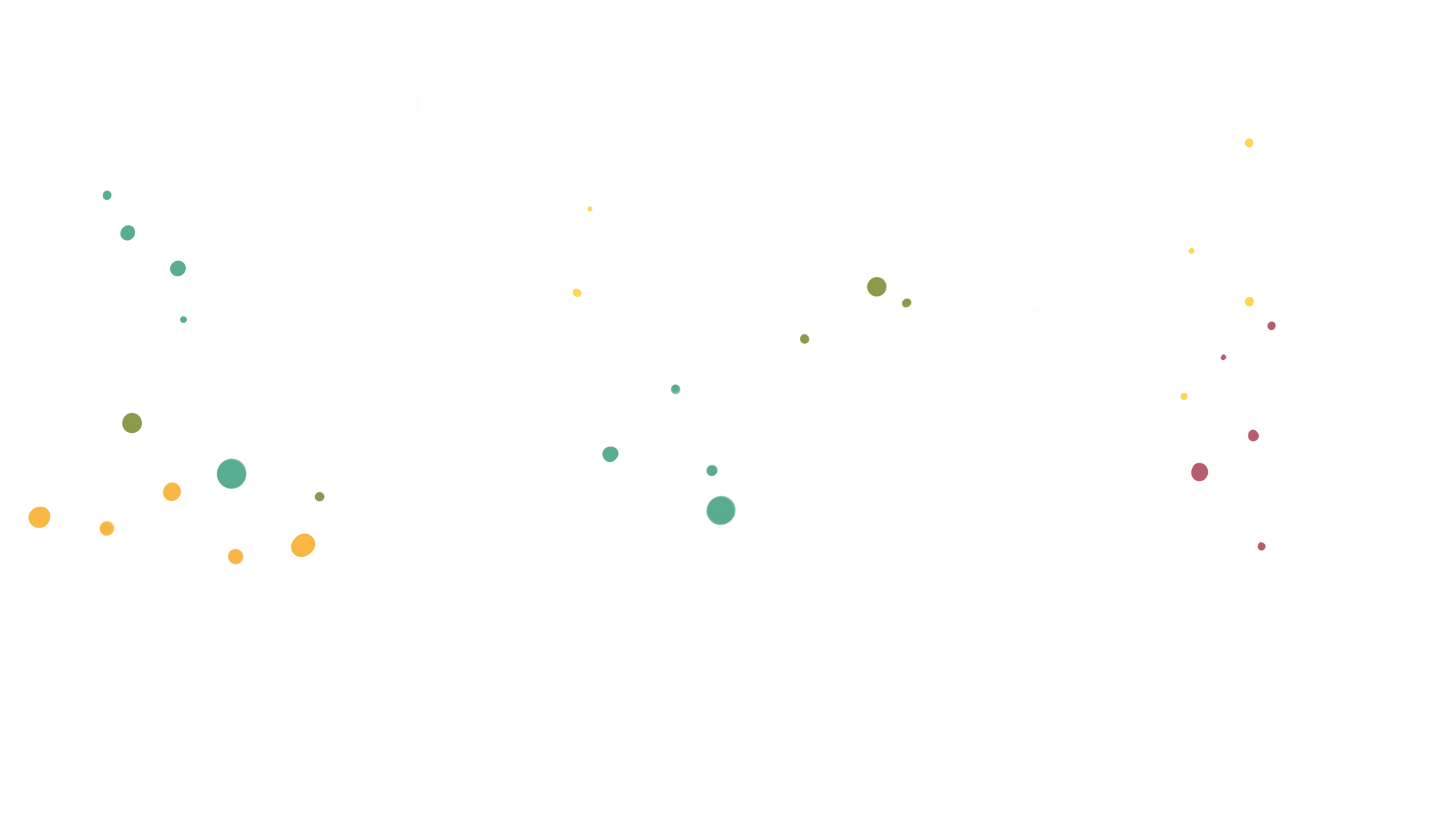 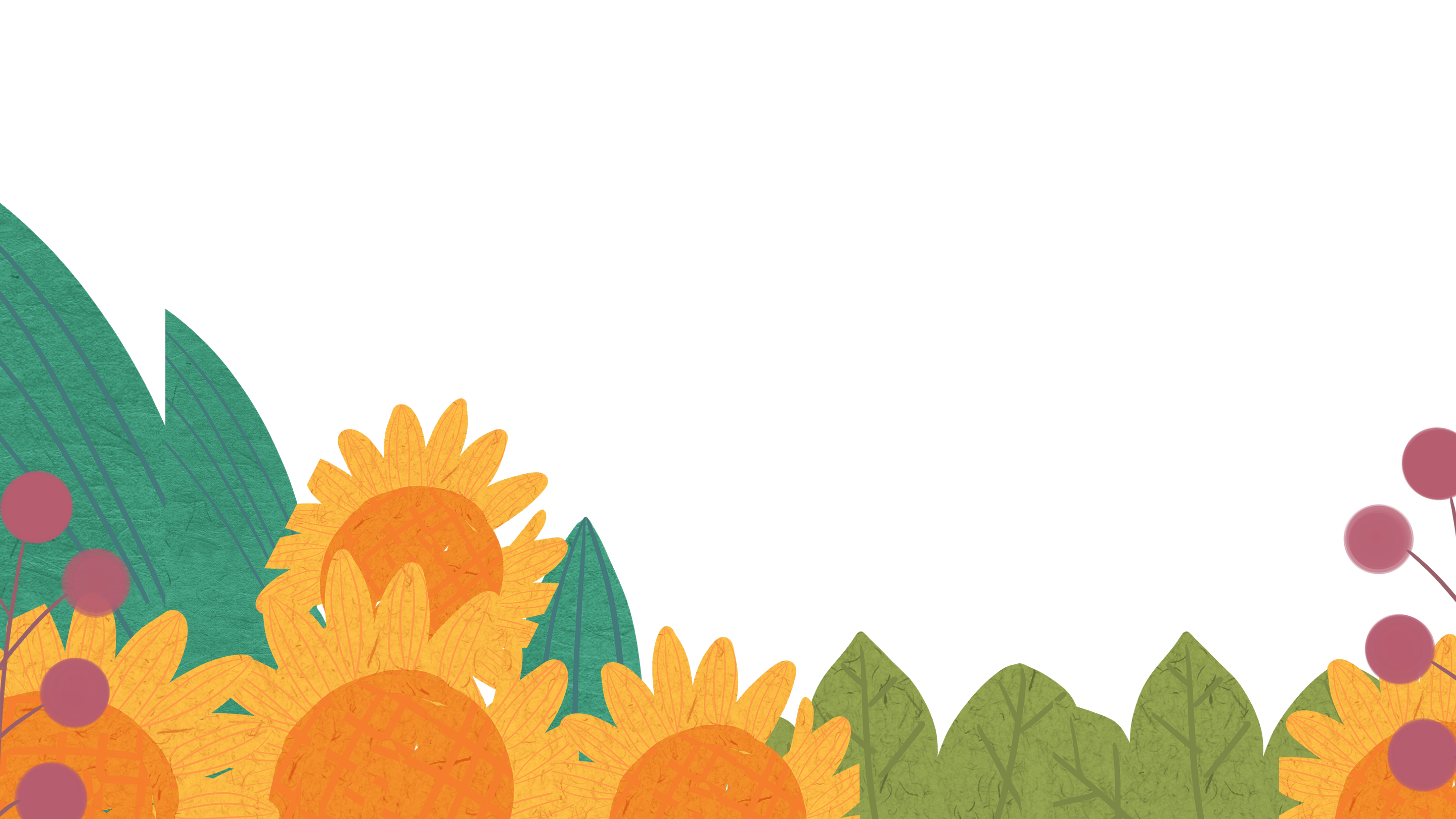 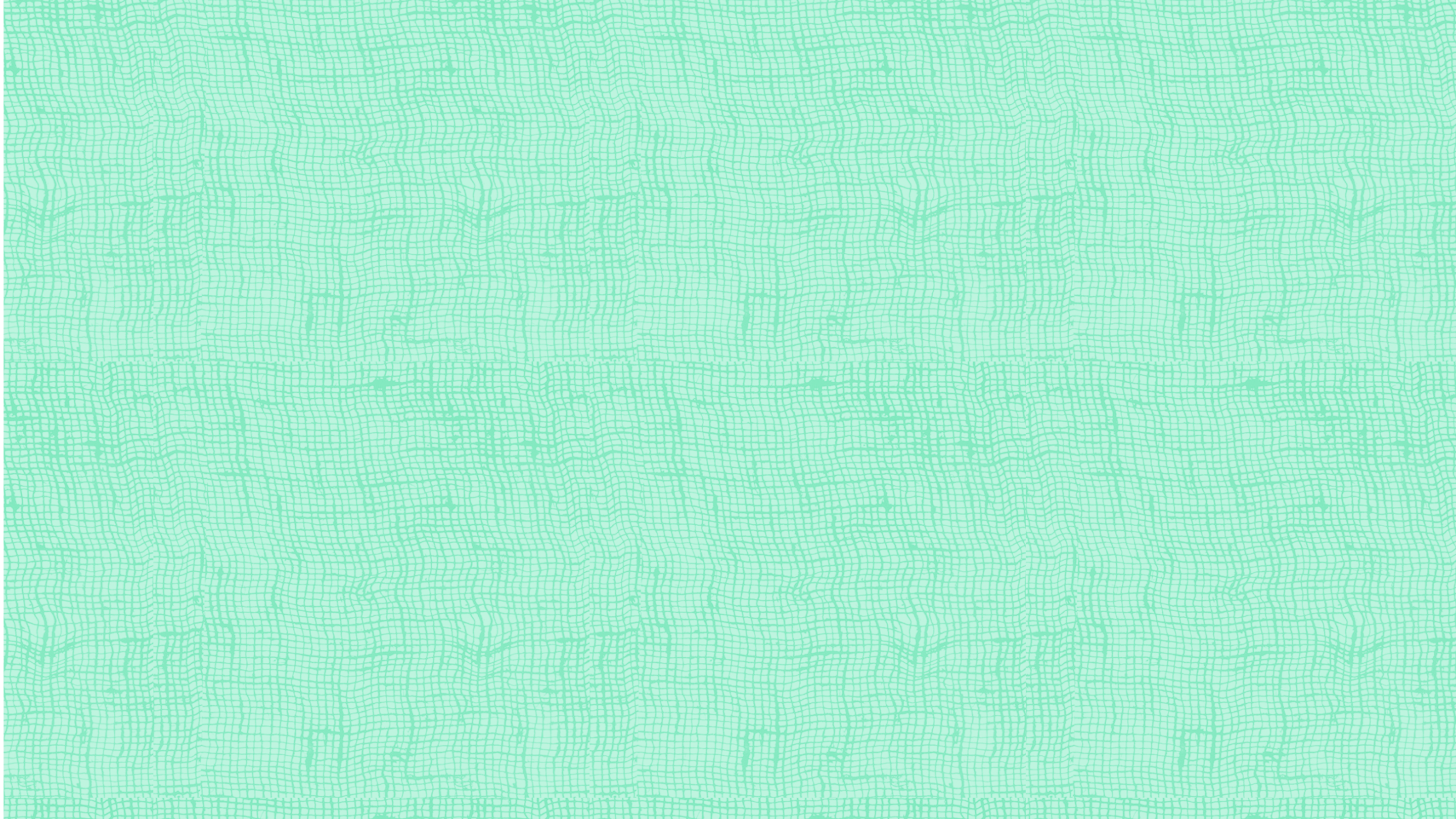 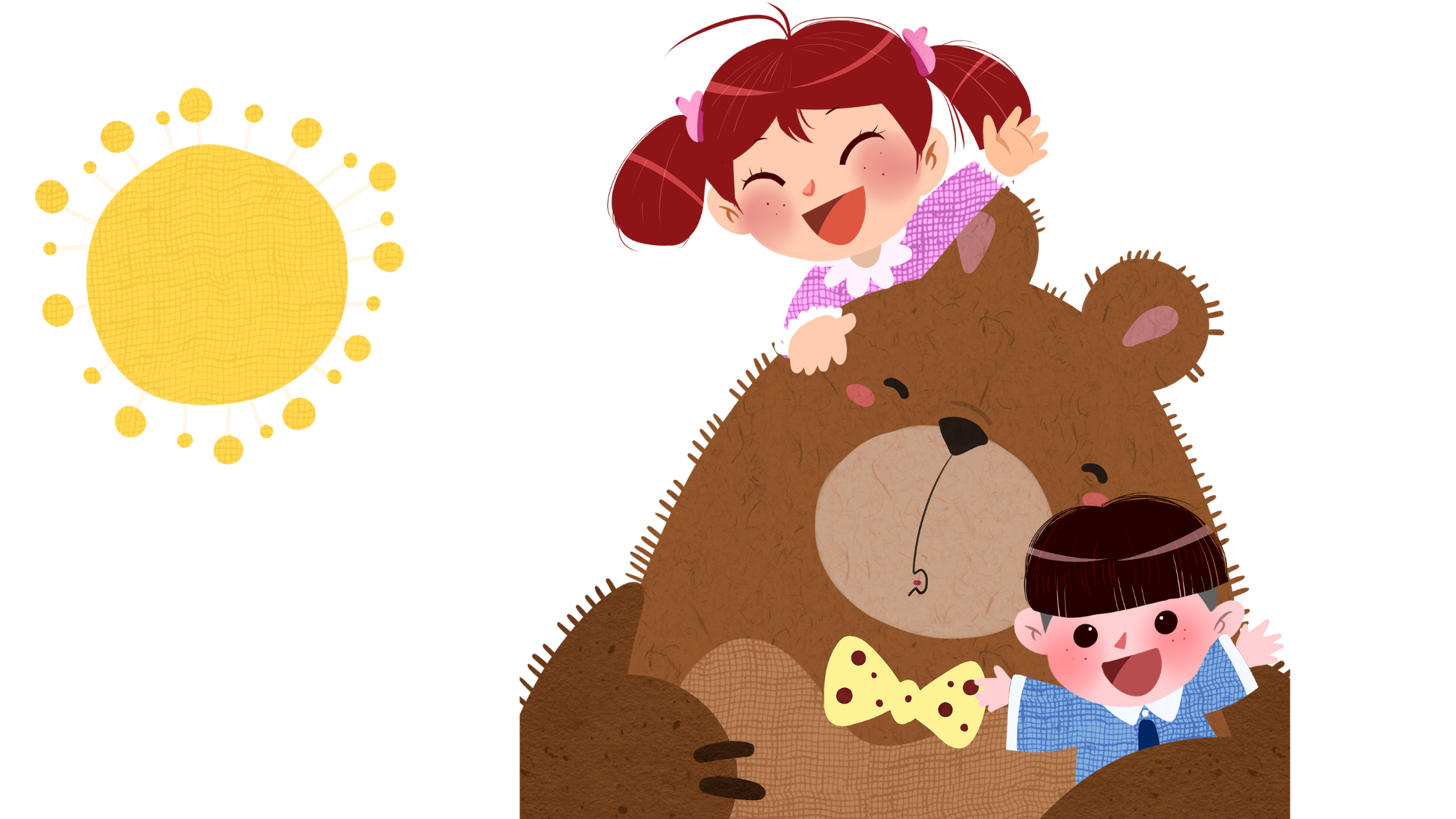 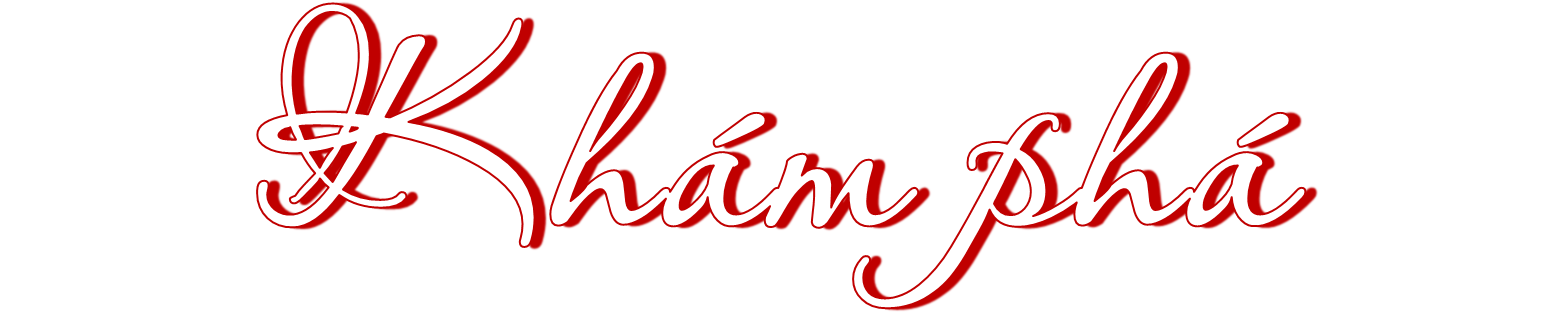 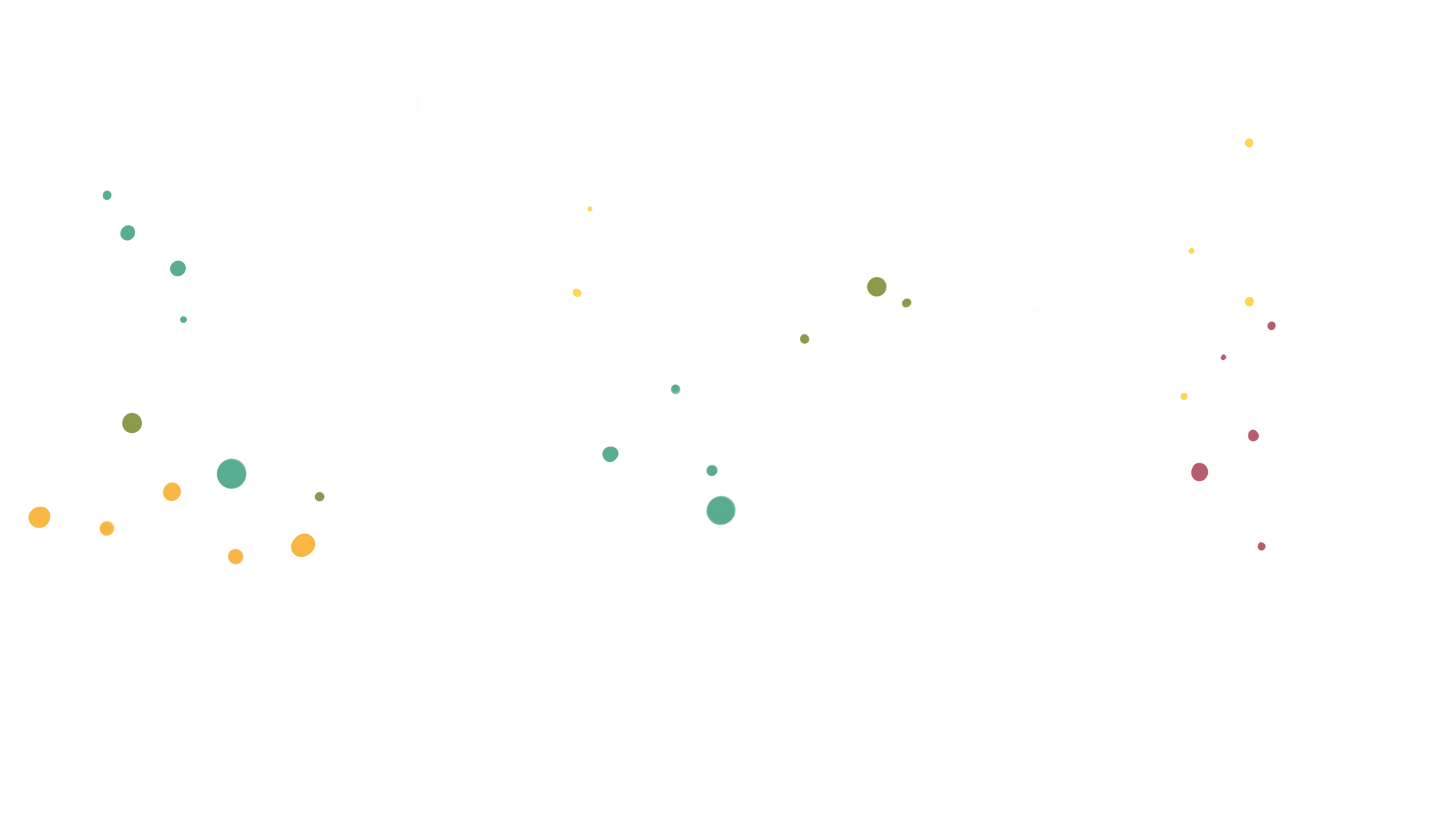 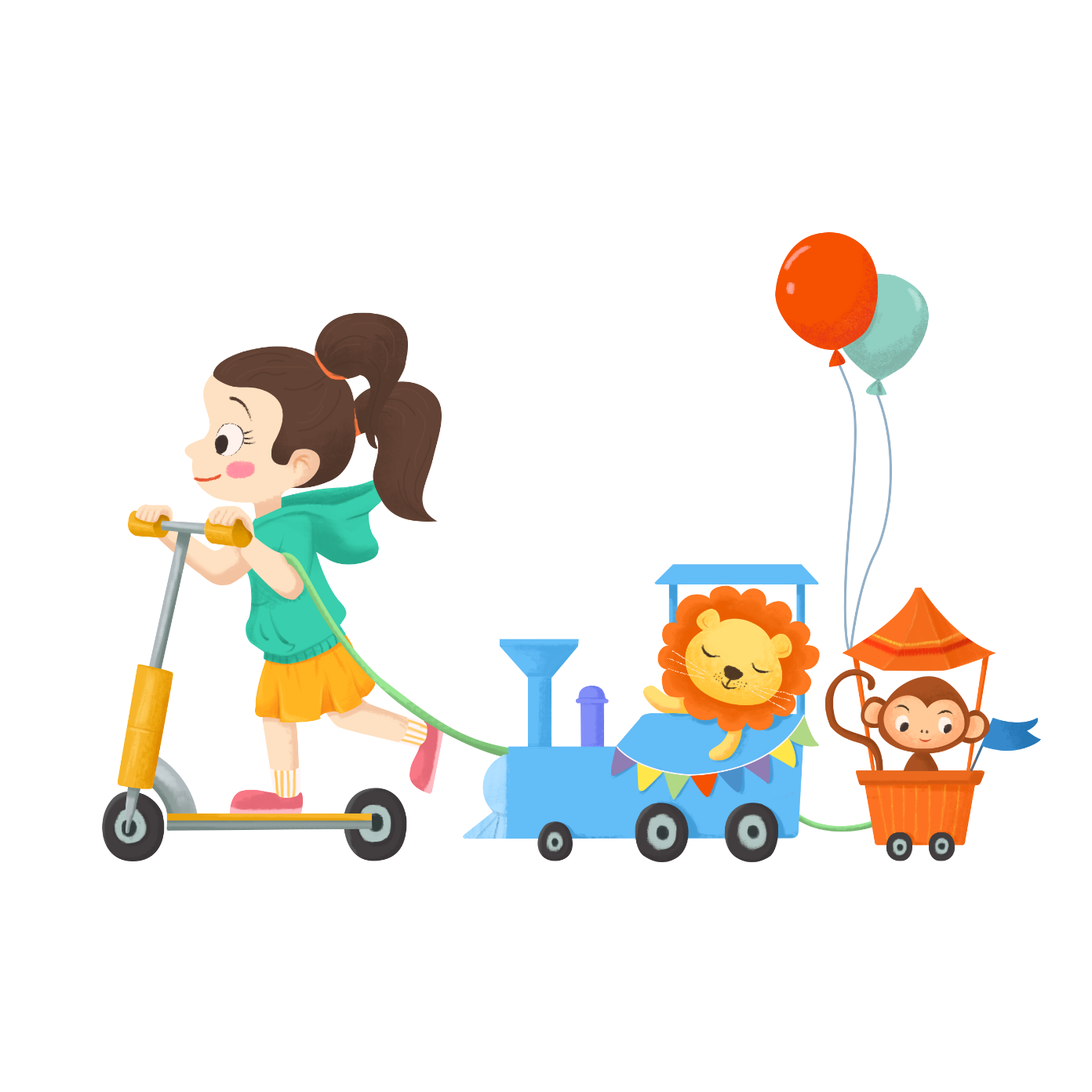 Đọc các câu dưới đây và thực hiện yêu cầu.
- Tìm chủ ngữ, vị ngữ của mỗi câu ở cột A.
- Tìm thành phần được thêm vào mỗi câu ở cột B.
- Tìm chủ ngữ, vị ngữ của mỗi câu ở cột A.
VN
CN
VN
CN
CN
VN
- Tìm thành phần được thêm vào mỗi câu ở cột B.
2. Thành phần thêm vào mỗi câu ở cột B của bài tập 1 bổ sung thông tin gì cho câu?
Mục đích
Nơi chốn
Thời gian
Để tìm đường cứu nước bổ sung thông tin về mục đích cho câu.
Ngày 2 tháng 9 năm 1945 bổ sung thông tin về thời gian.
Trong Phủ Chủ tịch bổ sung thông tin về nơi chốn.
3. Nhận xét các thành phần được thêm vào các câu ở cột B của bài tập 1.
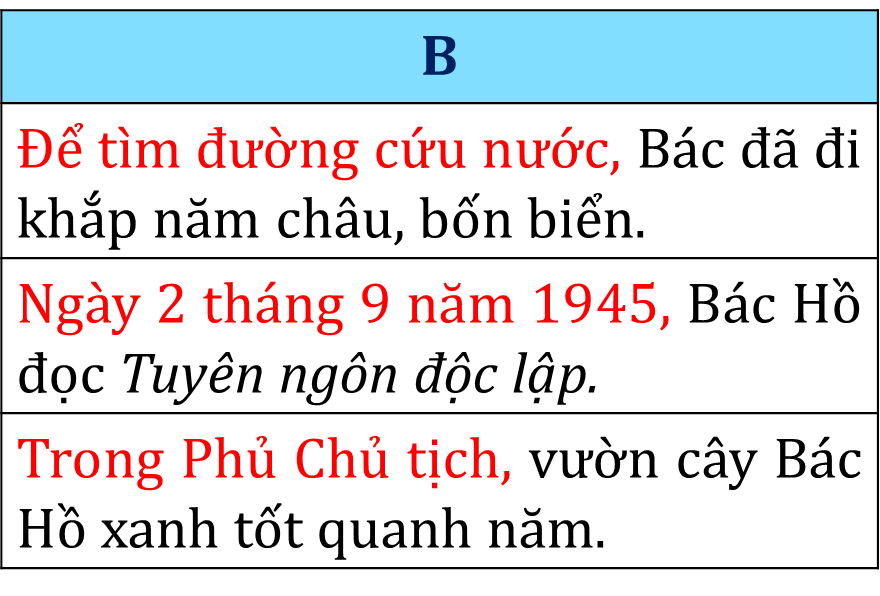 a. Về vị trí.
Thành phần được thêm vào đứng ở đầu câu
b. Về dấu hiệu ngăn cách với chủ ngữ và vị ngữ.
Thành phần này được ngăn cách với 2 thành phần chính của câu bằng dấu phẩy
Là thành phần phụ của câu.
Trạng ngữ
Bổ sung thông tin về thời gian, nơi chốn, mục đích, nguyên nhân, phương tiện,... của sự việc nếu trong câu.
Thường đứng đầu câu, ngăn cách với hai thành phần chính của câu bằng dấu phẩy.
Tìm trạng ngữ của các câu trong đoạn văn sau và cho biết mỗi trạng ngữ bổ sung thông tin gì cho câu.
Năm 938, trên sông Bạch Đằng, Ngô Quyền đã chỉ huy quân dân ta đánh bại quân Nam Hán. Sau chiến thắng oanh liệt đó, ông lên ngôi vua và chọn Cổ Loa làm kinh đô. Ngày nay, đền thờ và lãng Ngô Quyền ở thị xã Sơn Tây đã trở thành một địa chỉ du lịch tâm linh nổi tiếng.
Năm 938
Thời gian
Trên sông Bạch Đằng
Nơi chốn
Sau chiến thắng oanh liệt đó
Thời gian
Ngày nay
Thời gian
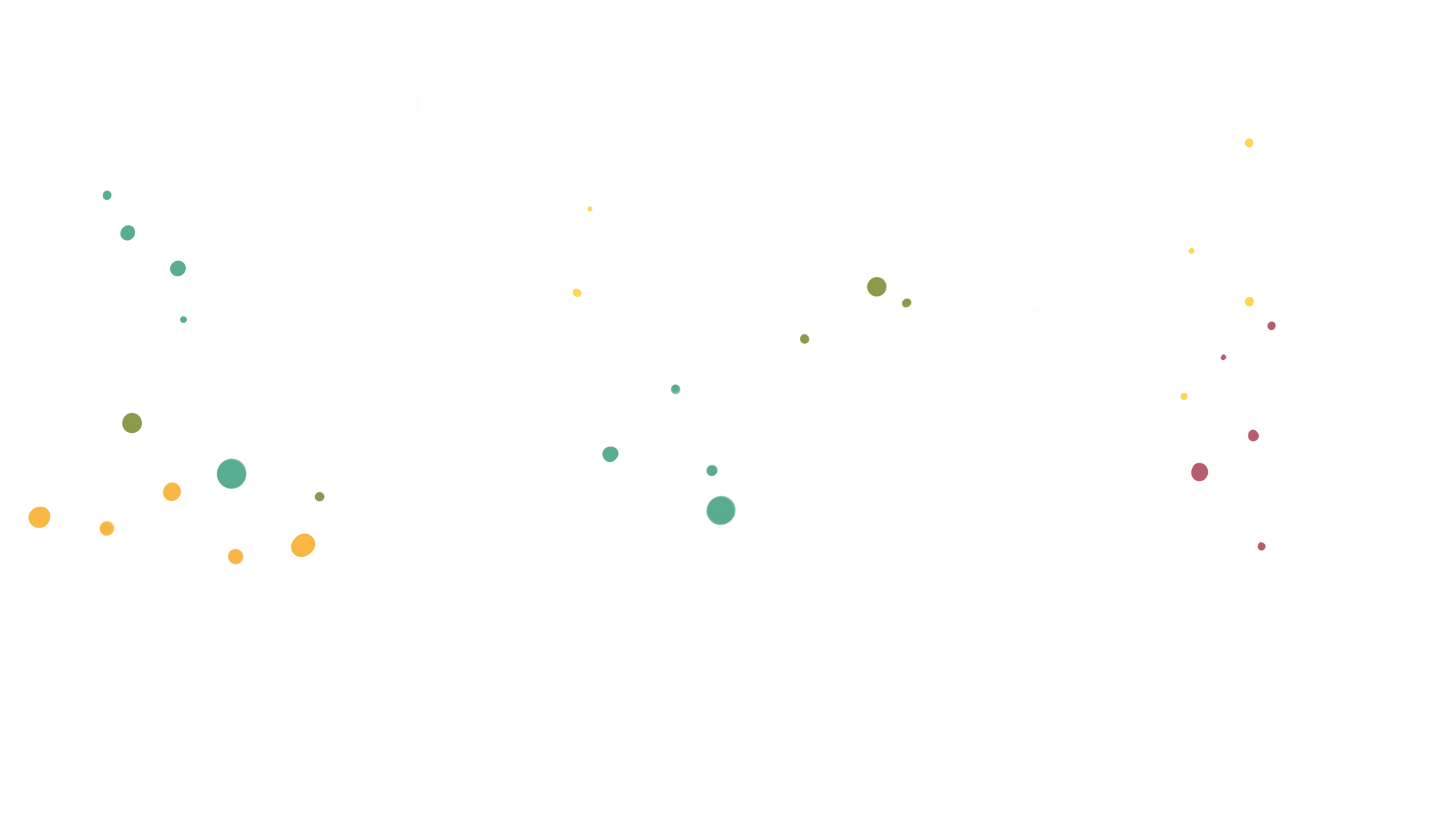 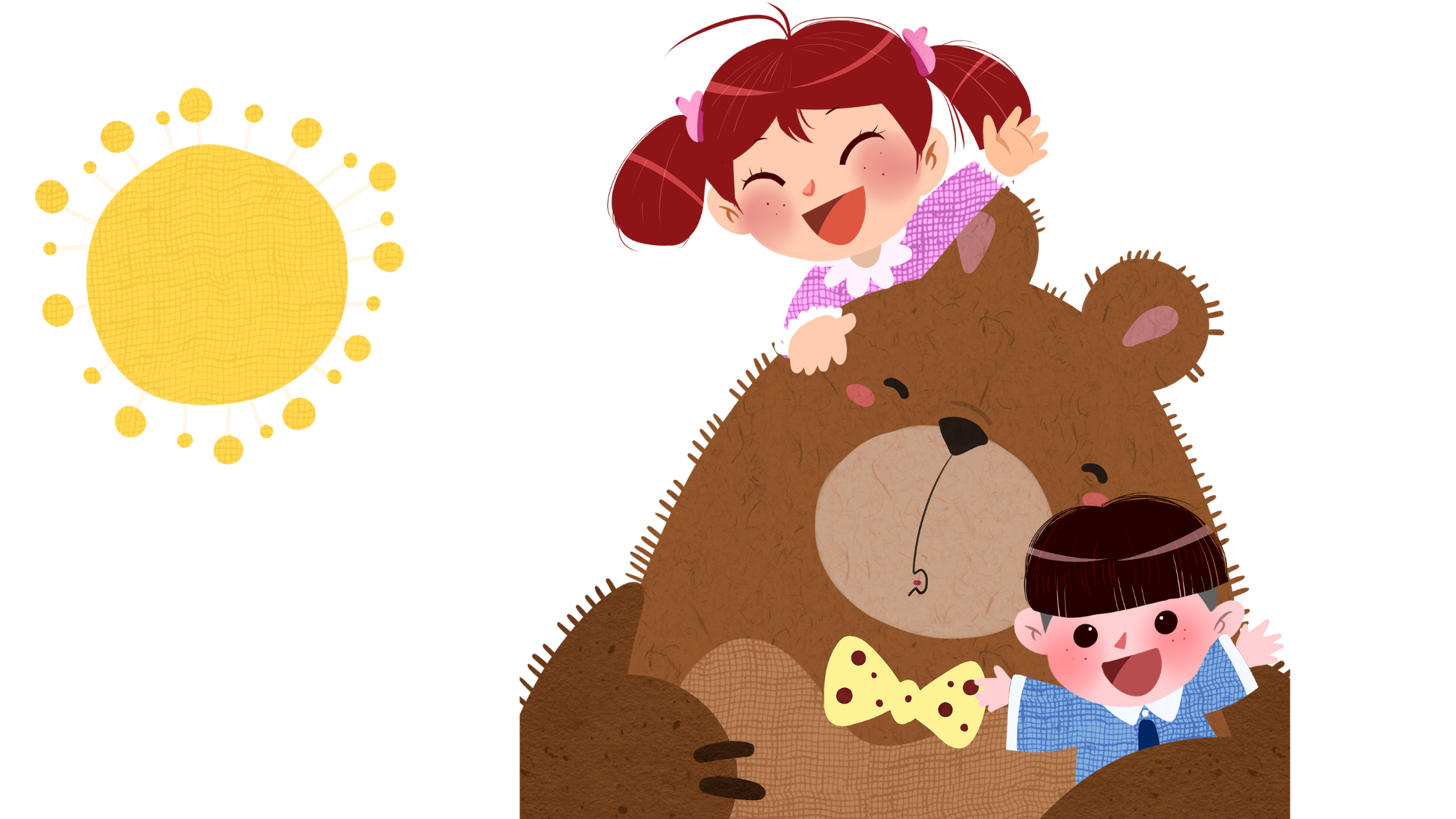 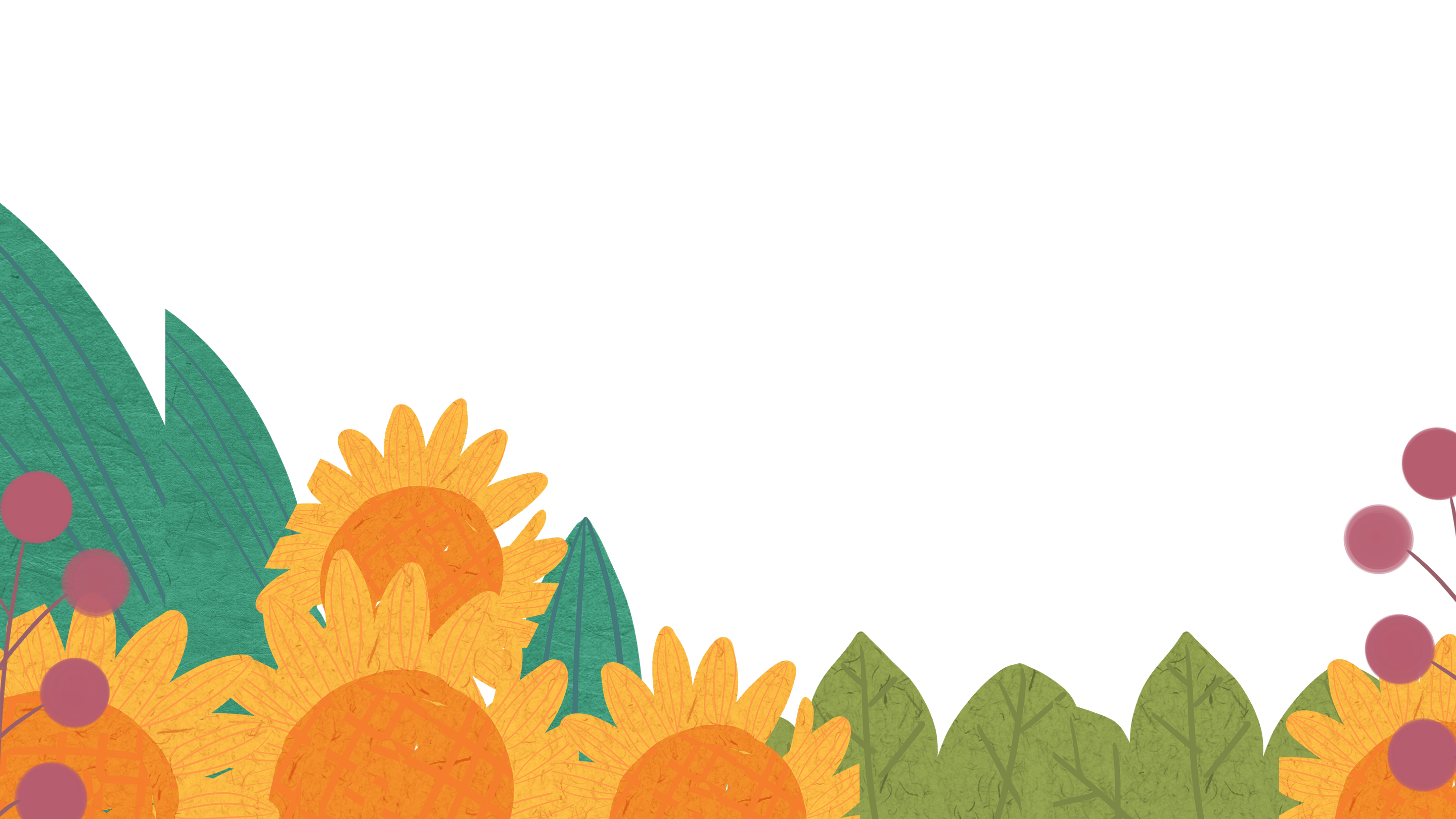 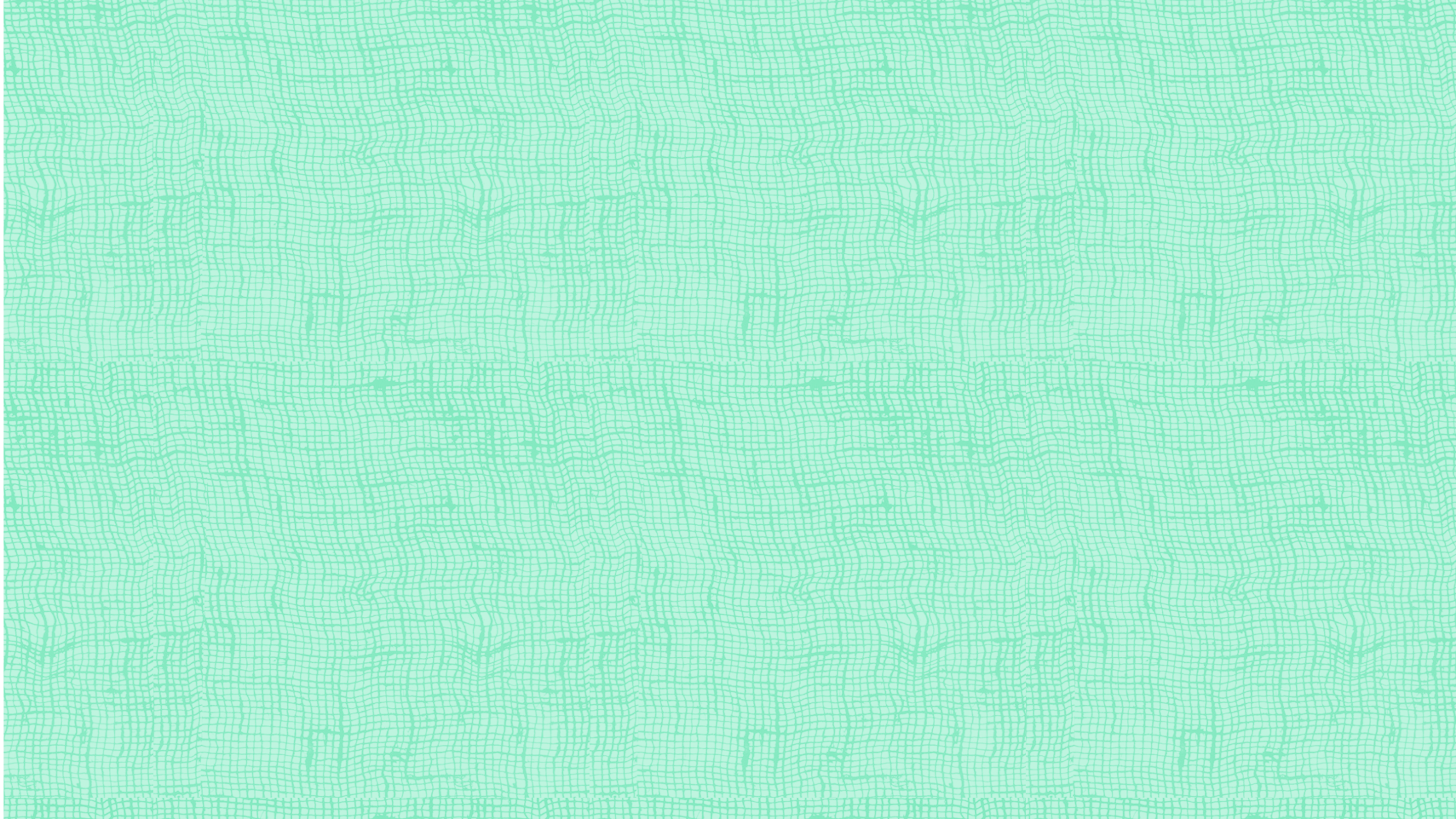 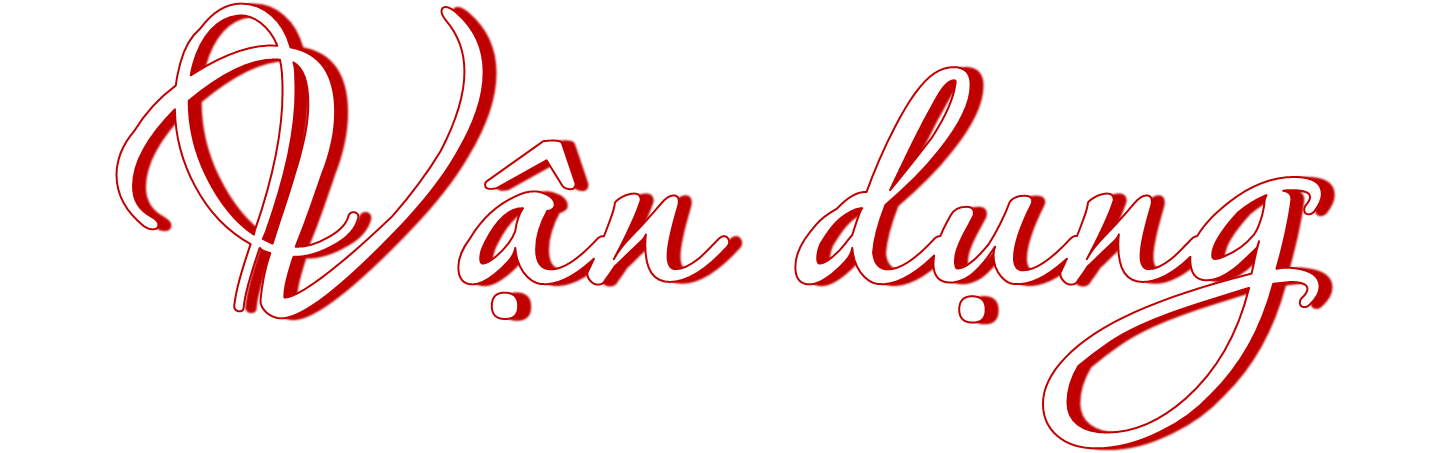 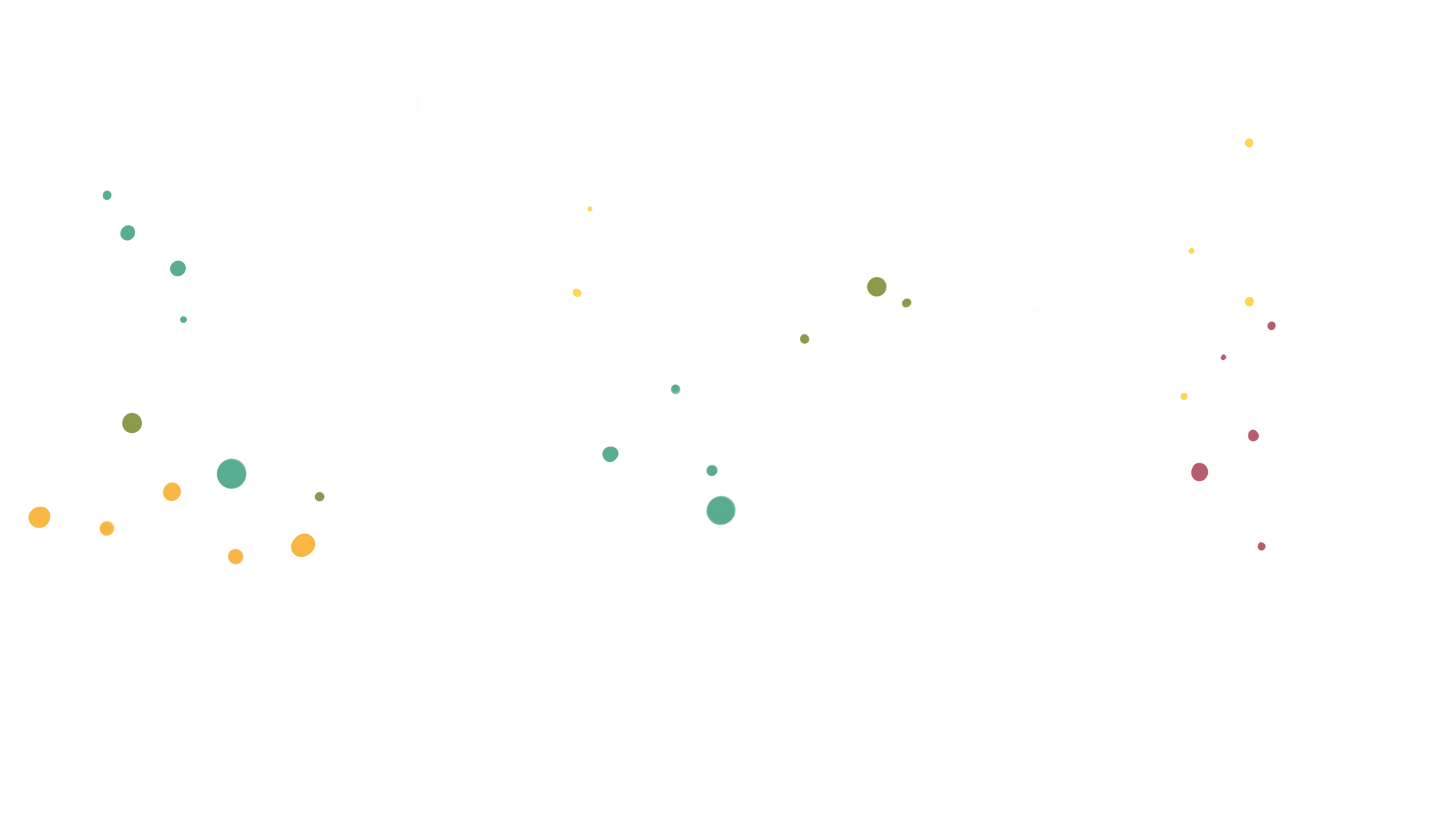 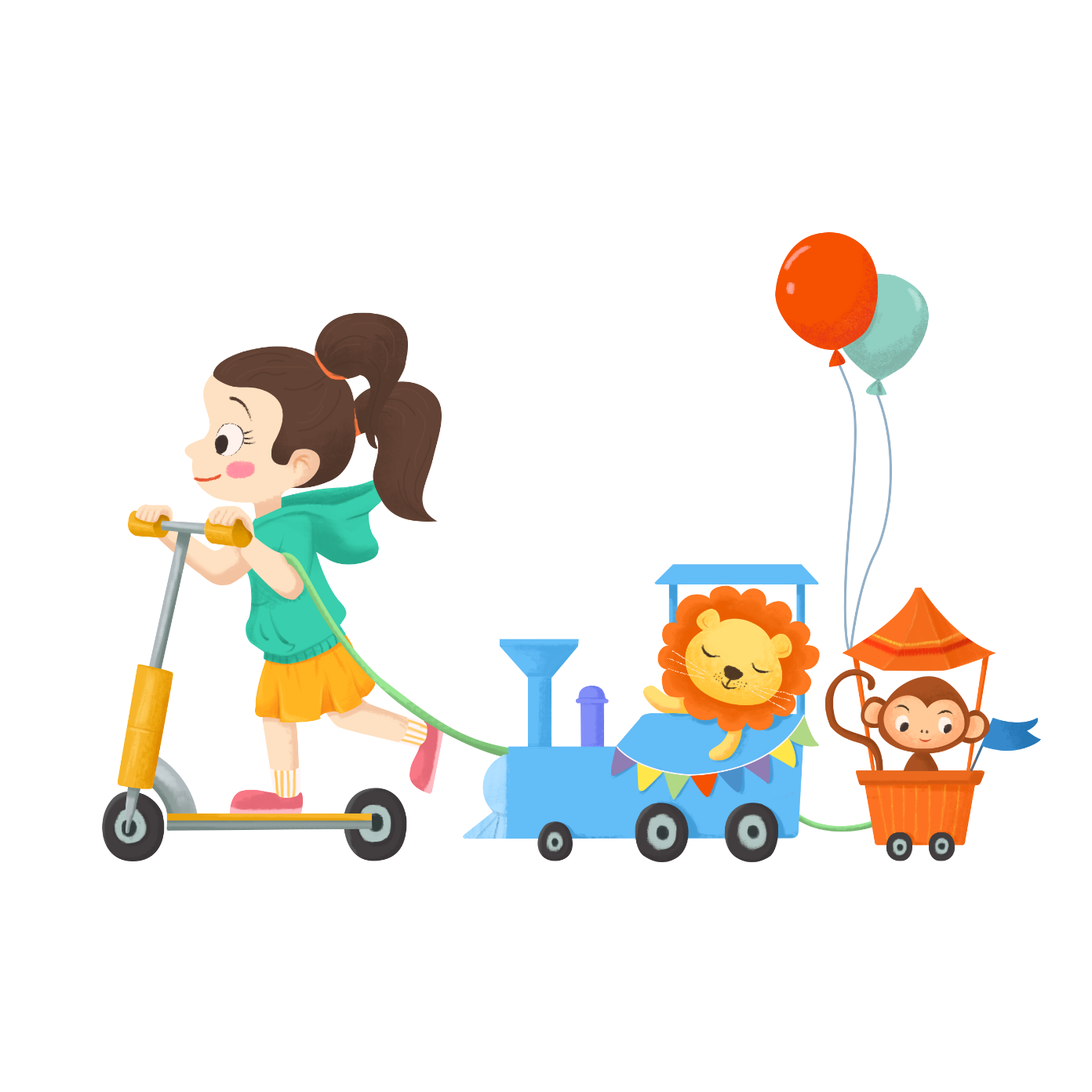 Sắp xếp thành câu hoàn chỉnh và đúng nghĩa,
hót,  chim, Trong vườn,  líu lo
=> Trong vườn, chim hót líu lo.
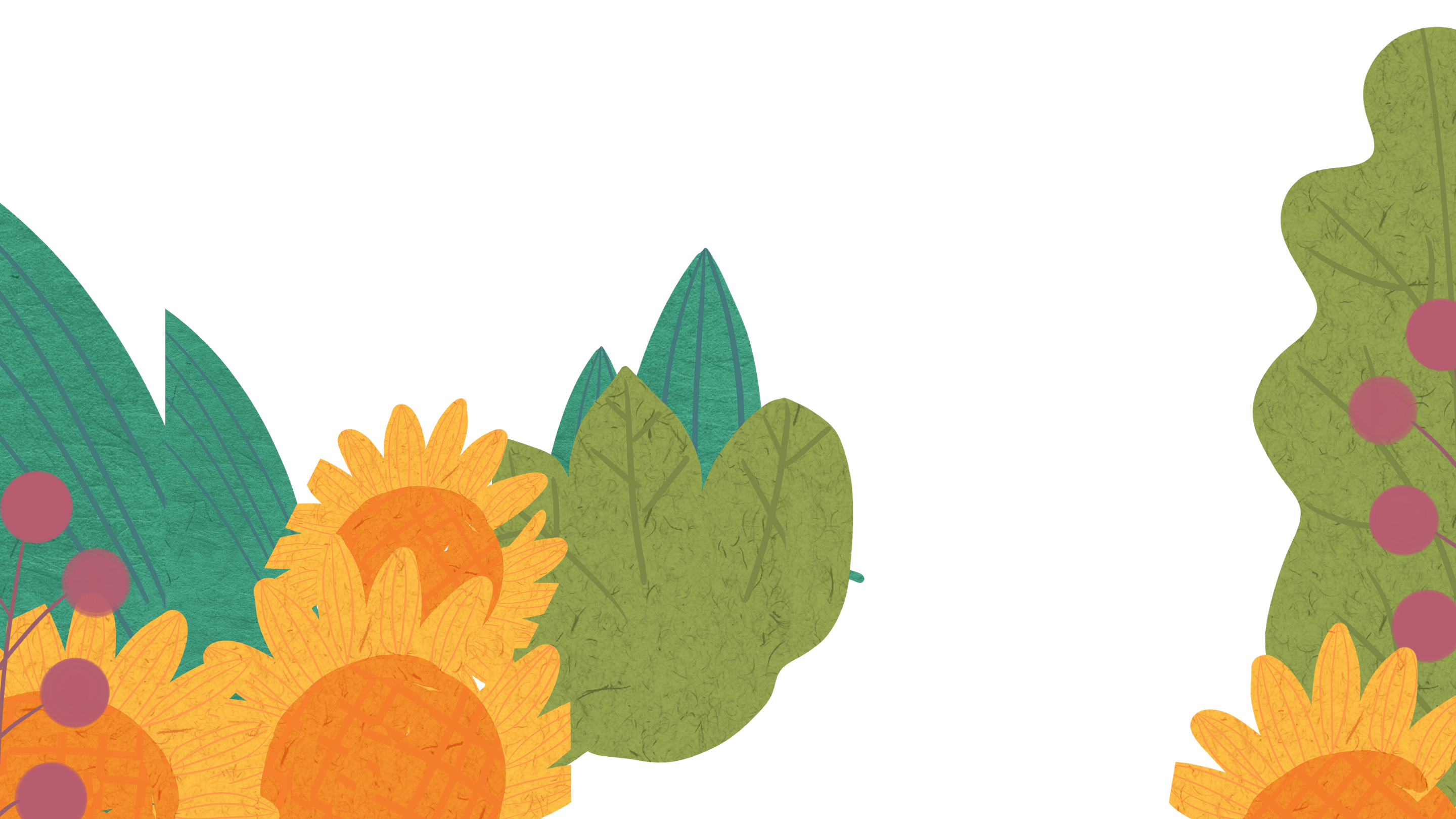 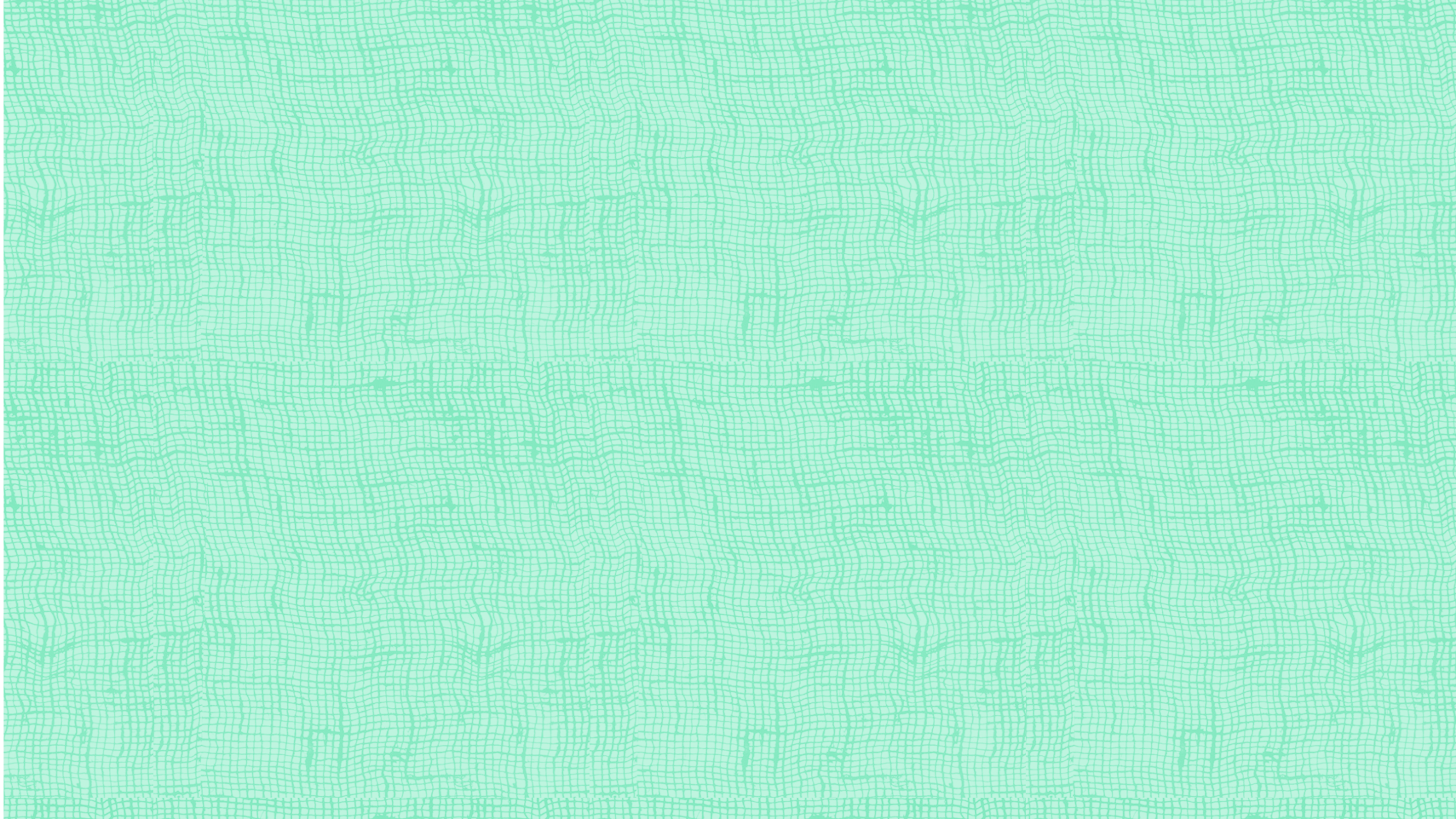 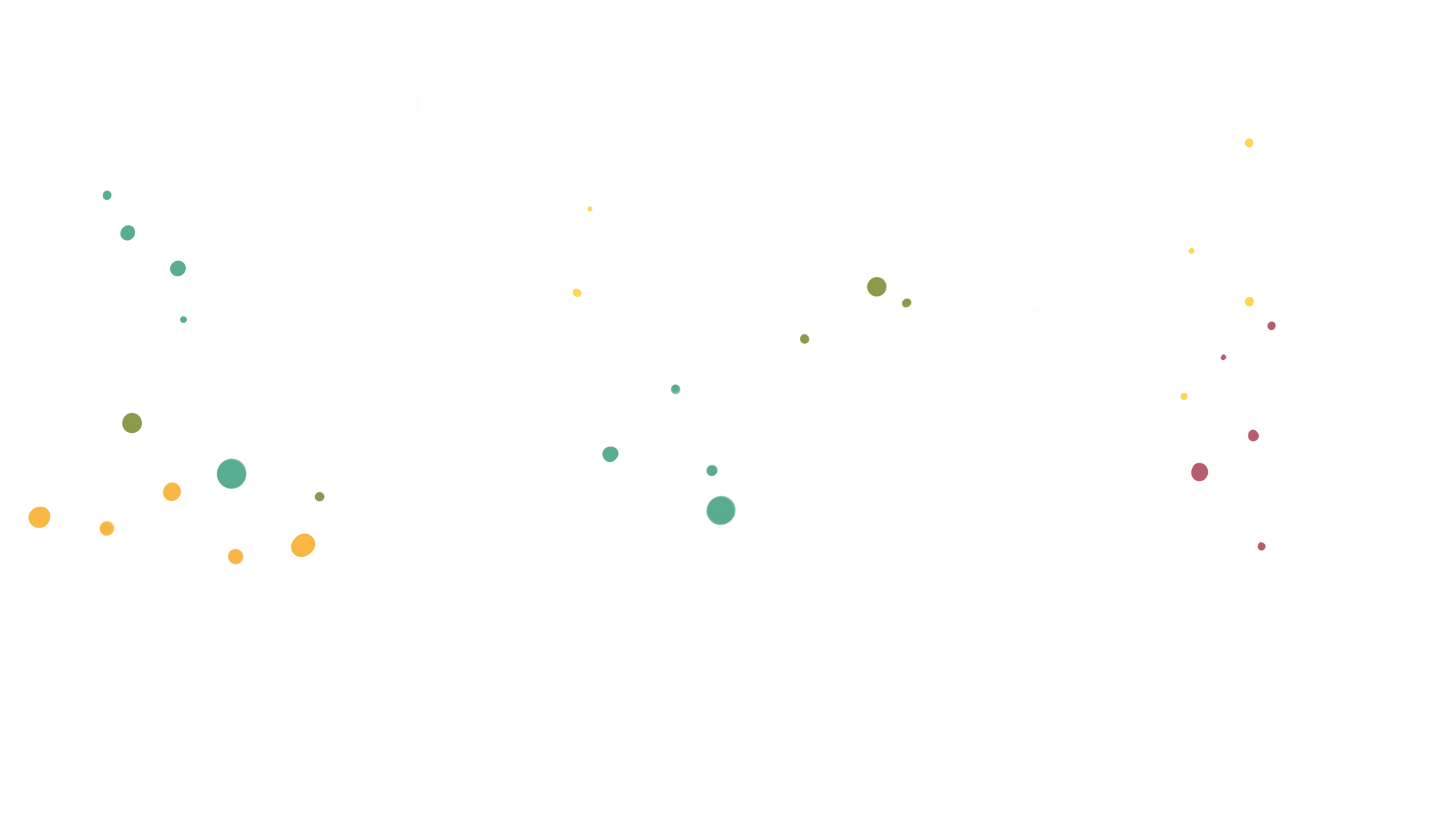 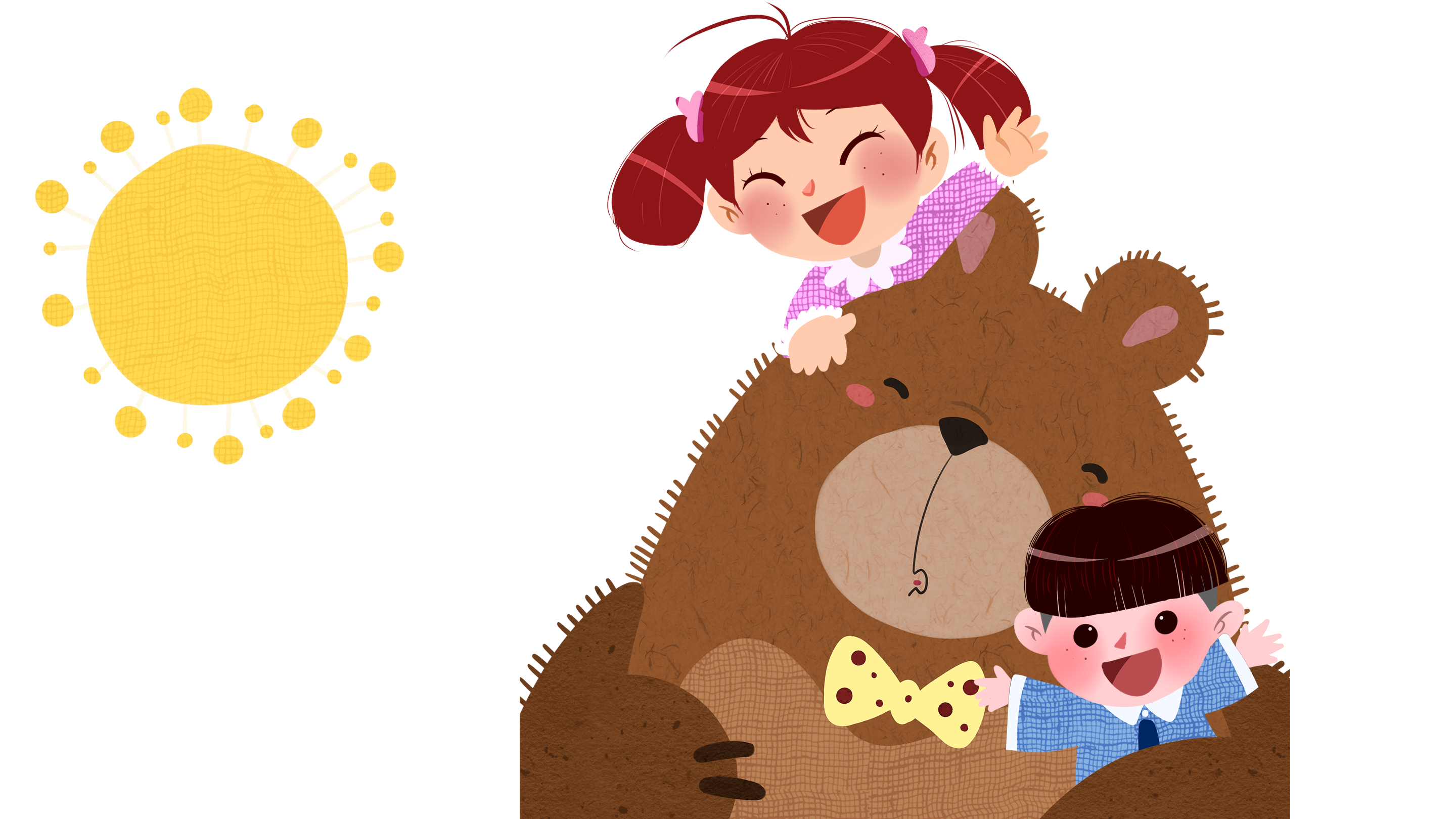 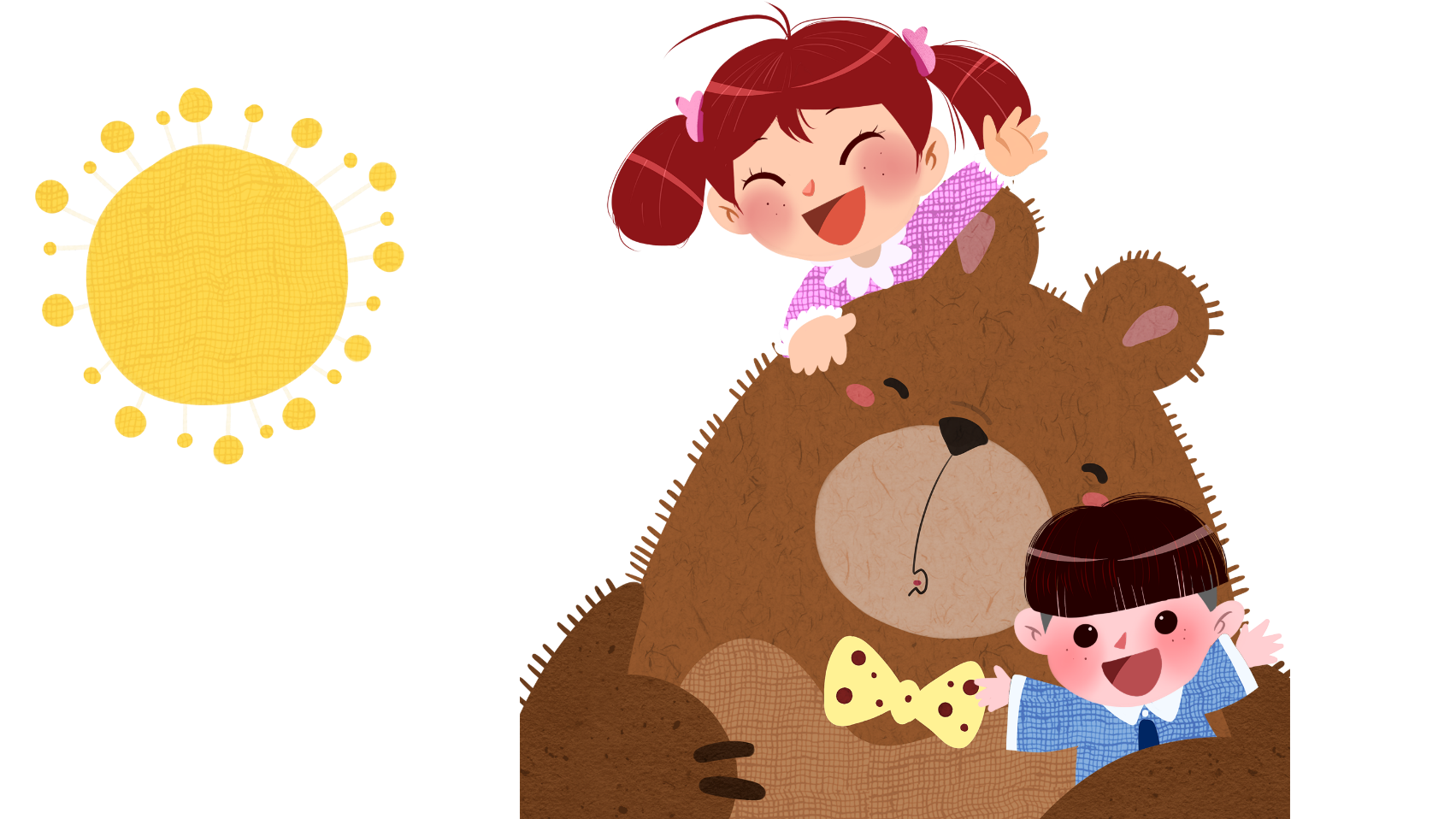 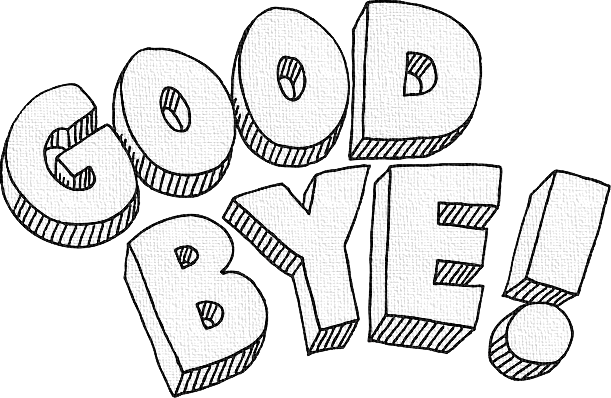 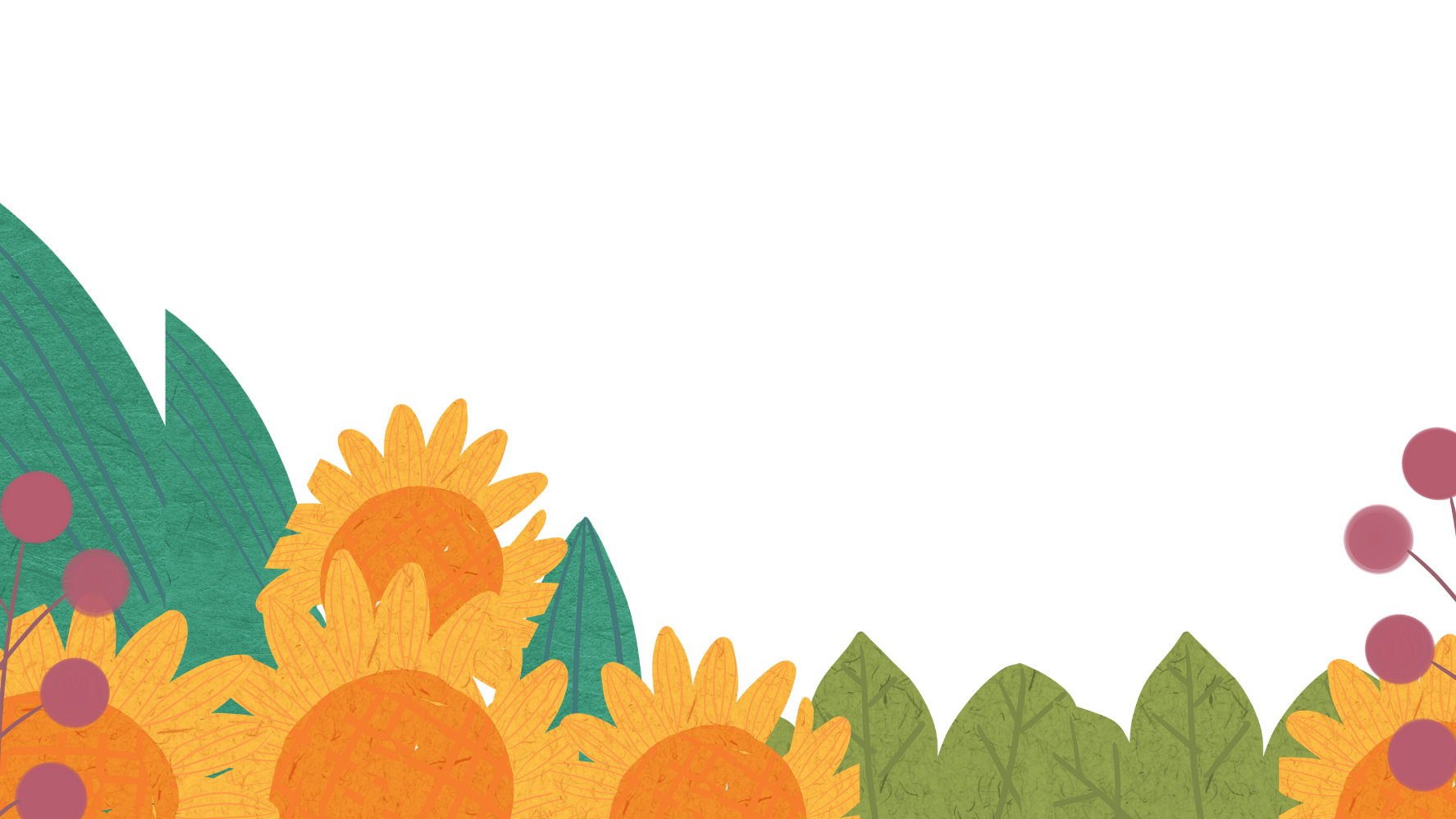 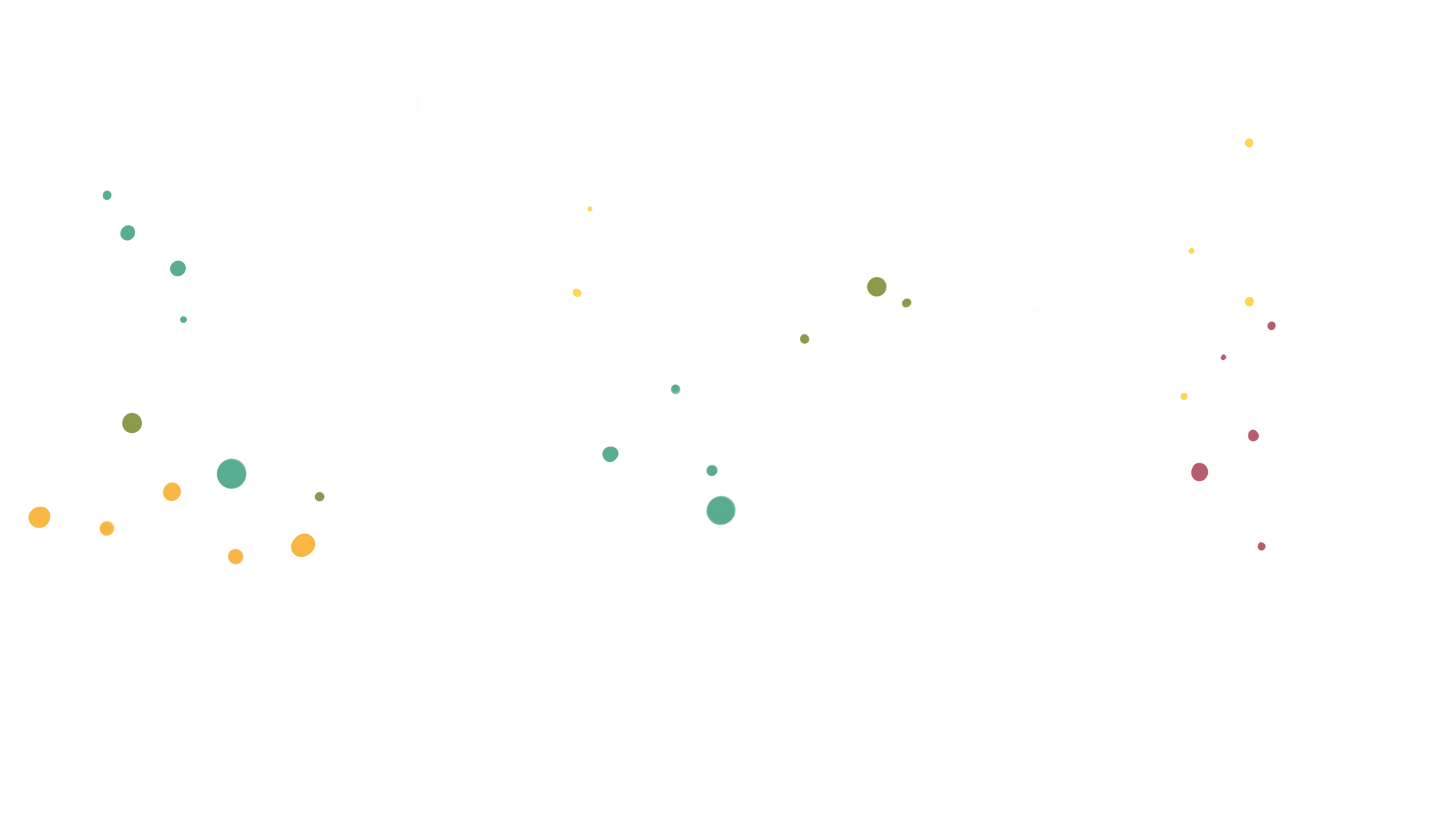 [Speaker Notes: Thiết kế: Hương Thảo – Zalo 0972115126]
LỜI CẢM ƠN
	Chân thành cảm ơn quý thầy cô đã sử dụng tài liệu. Mong quý thầy cô sử dụng tài liệu nội bộ và không chia sẻ đi các trang mạng xã hội nhé!
	Mong rằng tài liệu này sẽ giúp quý thầy cô gặt hái được nhiều thành công trong sự nghiệp trồng người.
	Lớp 5 tới em có tiếp tục soạn Kết nối tri thức và Cánh diều. Rất mong được đồng hành cùng quý thầy cô tới hết năm lớp 5.
	Trong quá trình soạn bài có lỗi nào mong quý thầy cô phản hồi lại Zalo hoặc FB giúp em.
Zalo duy nhất của em: 0972.115.126 (Hương Thảo)
Facebook: https://www.facebook.com/huongthaoGADT